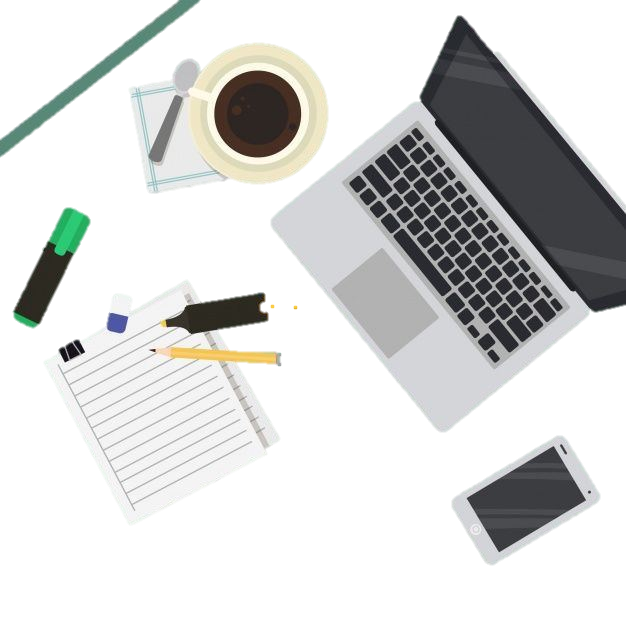 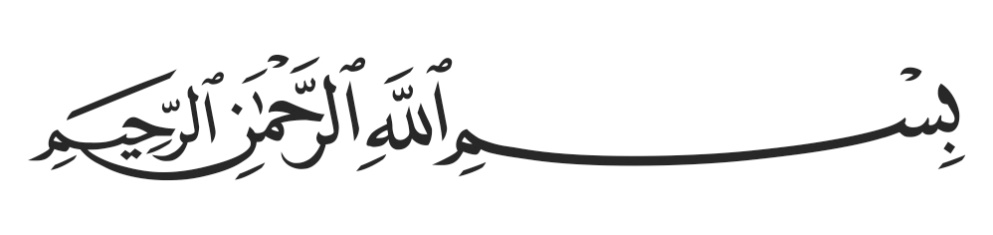 Loading…
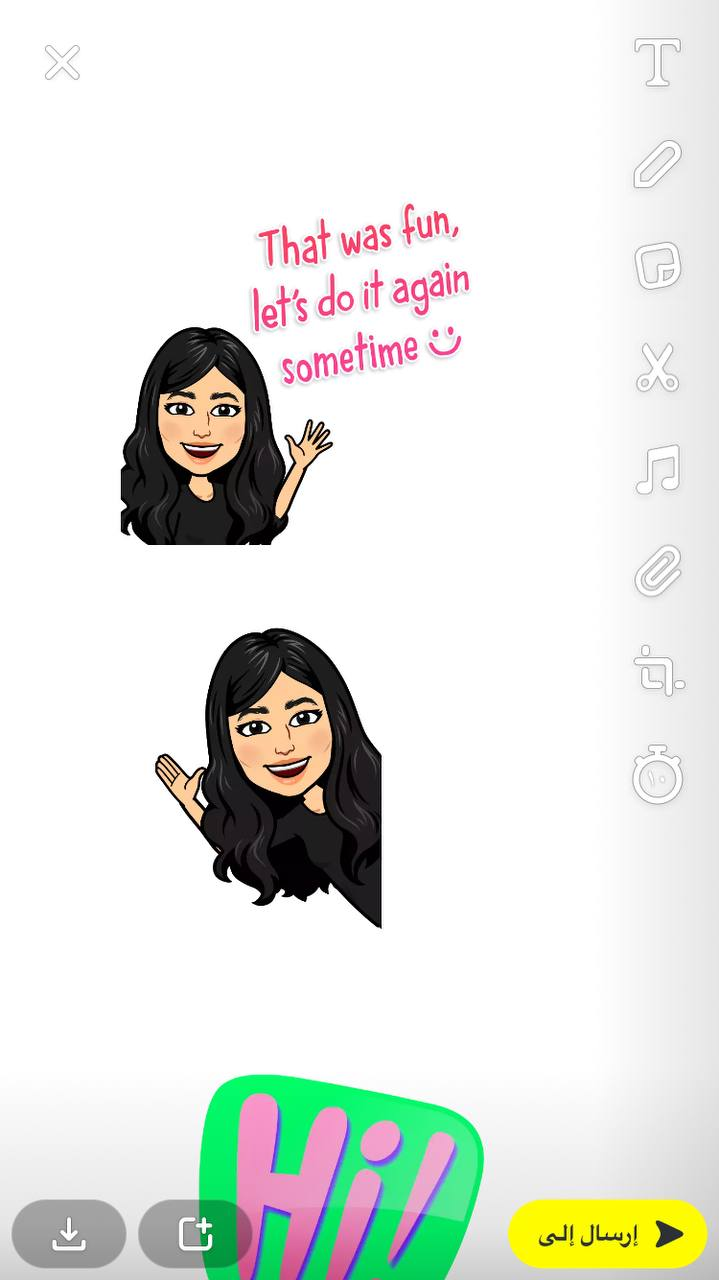 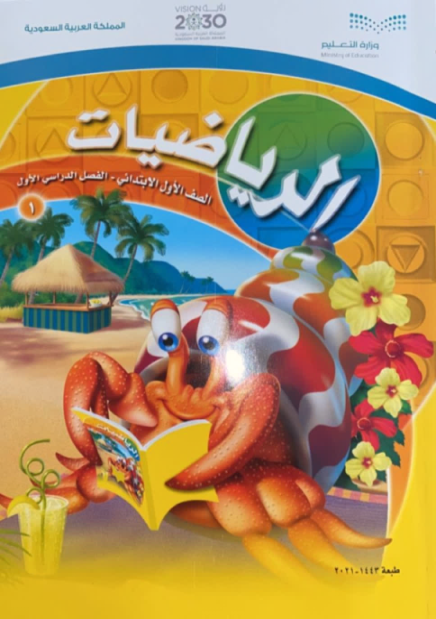 أبطال مادة الرياضيات
 تبدأ حصتنا بعد لحظات..
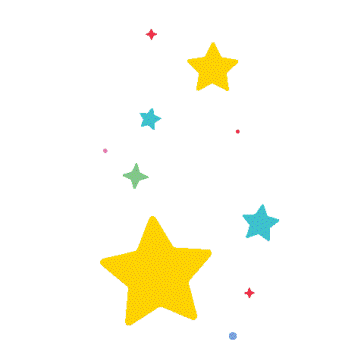 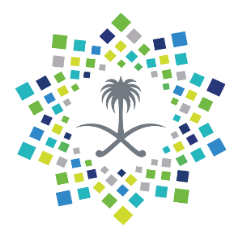 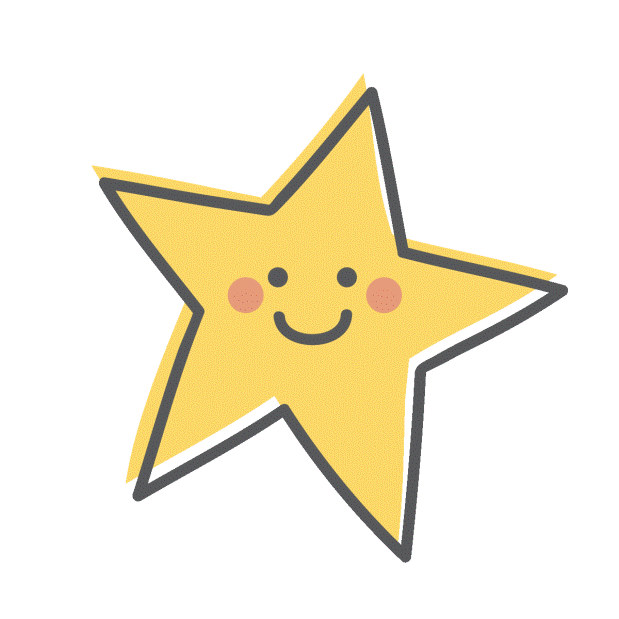 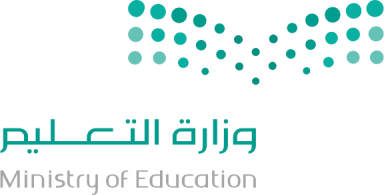 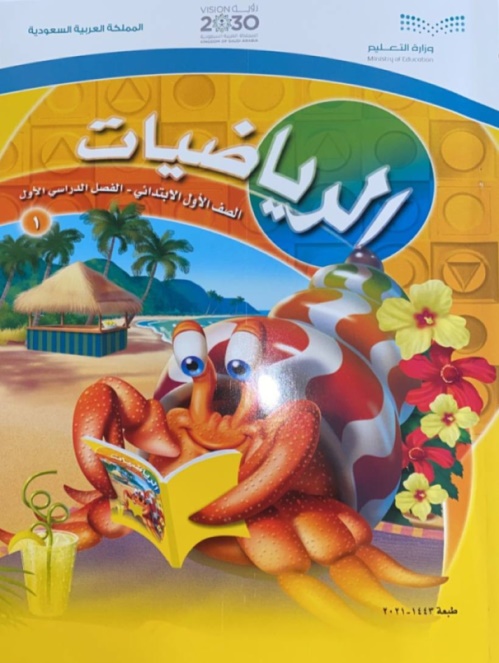 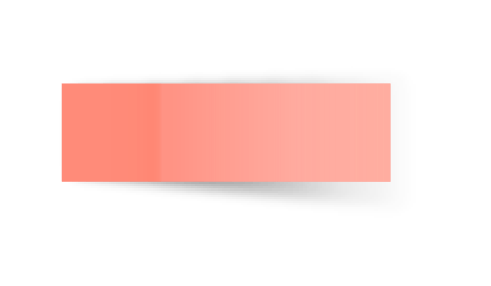 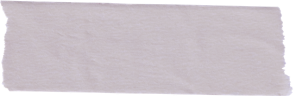 المادة 
الرياضيات
توكلنا على الله
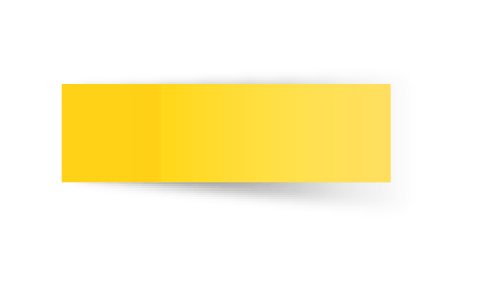 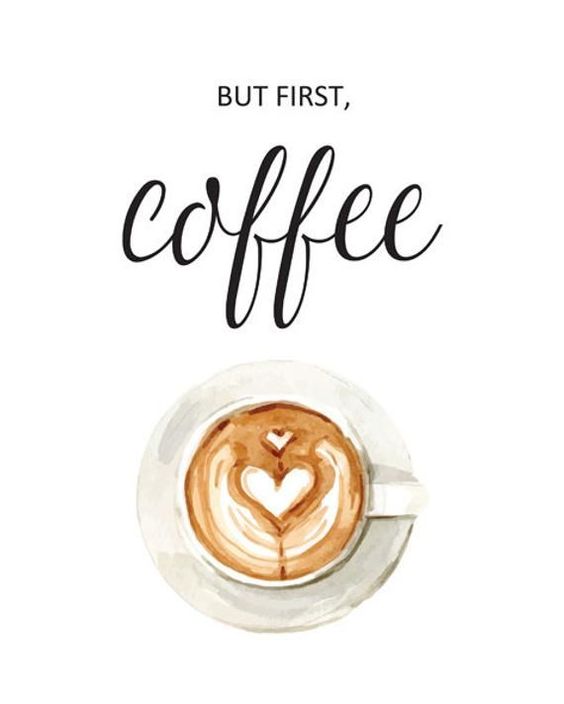 ص 50 الى 51
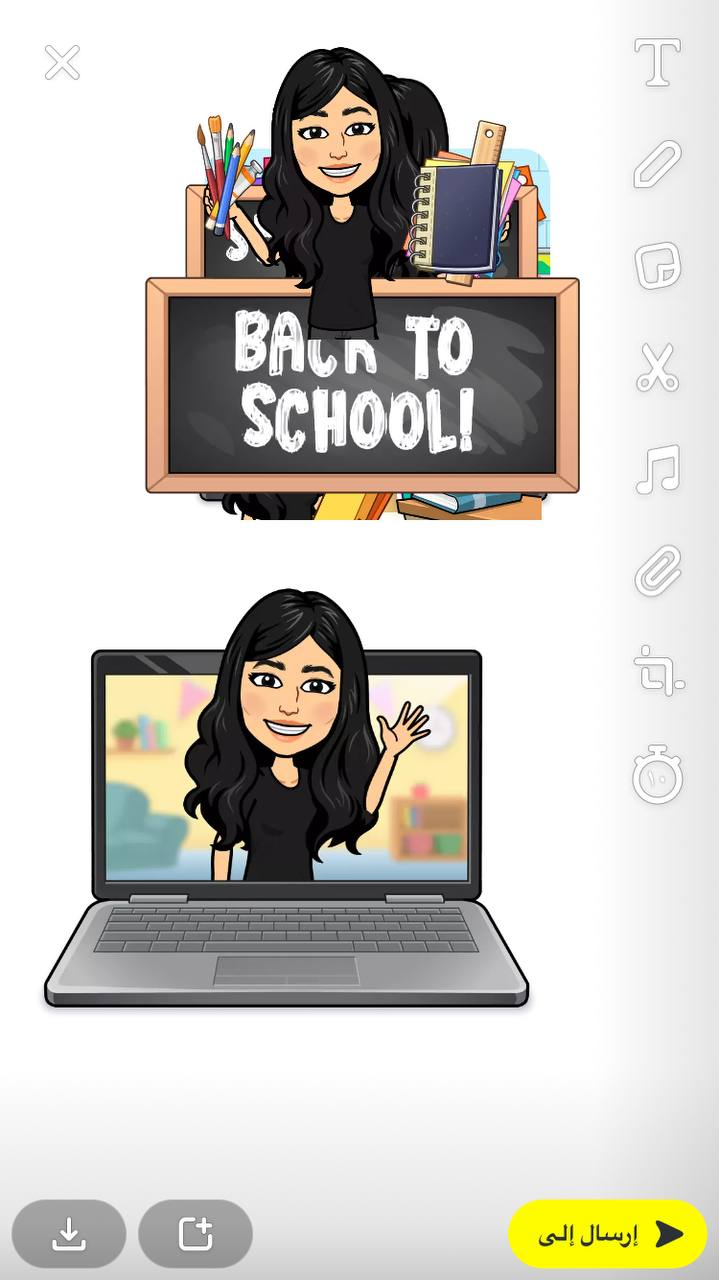 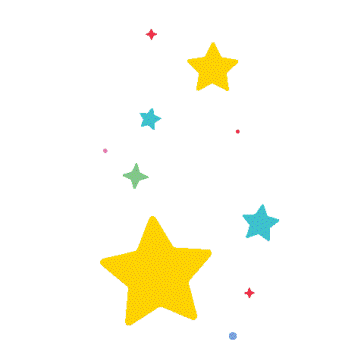 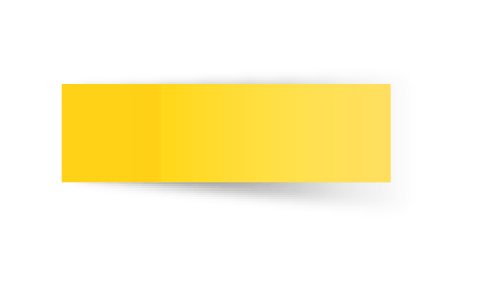 الاثنين
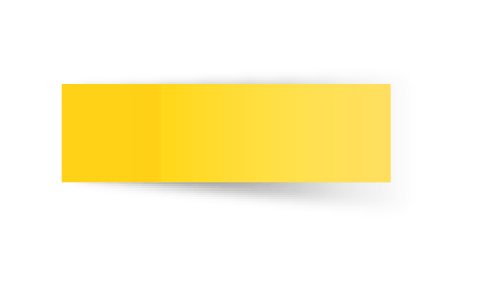 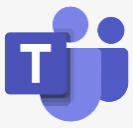 27-2-1443هـ
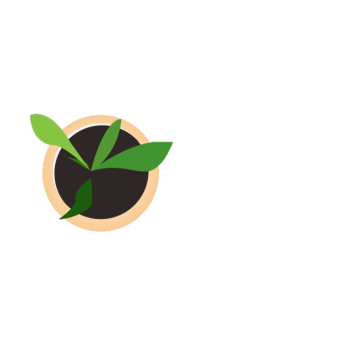 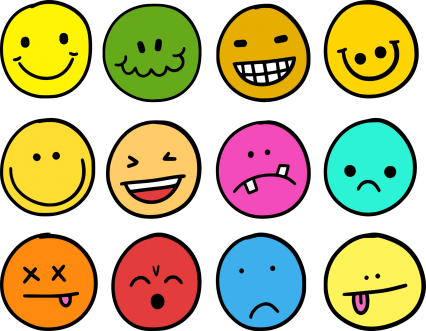 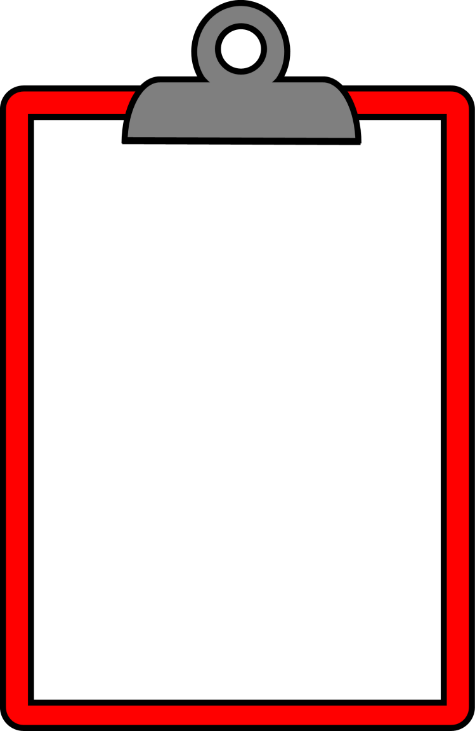 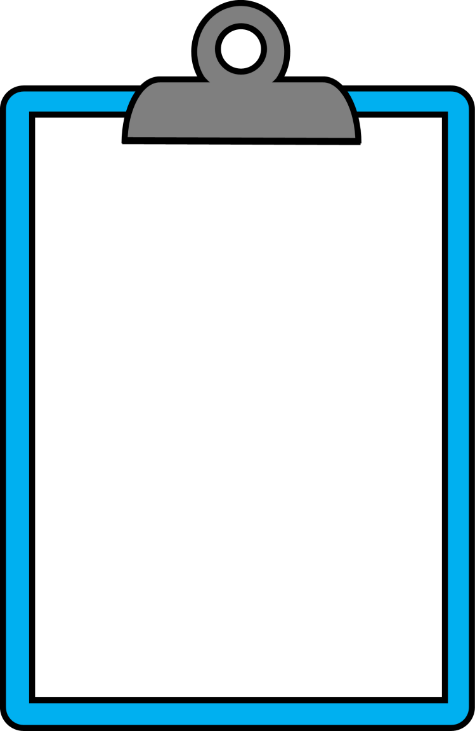 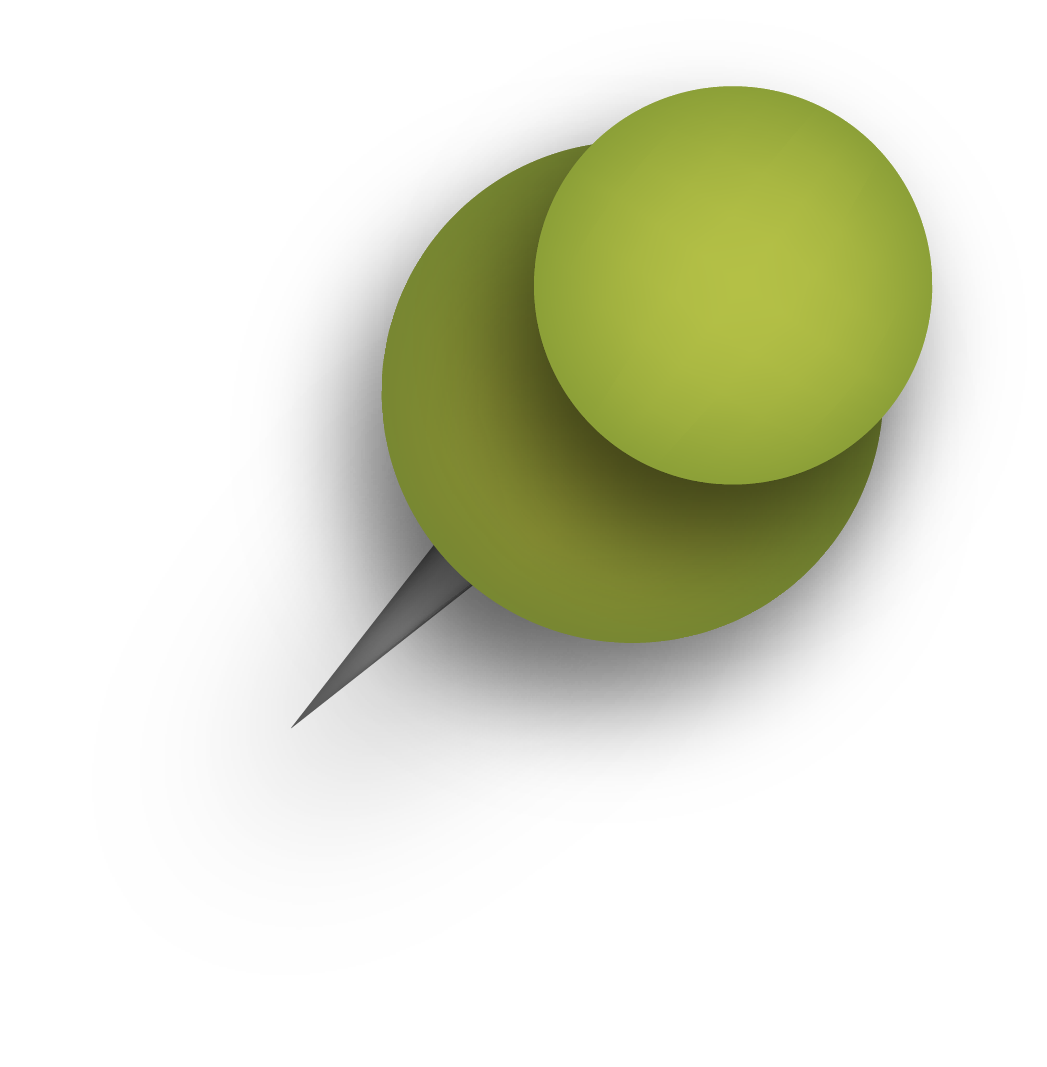 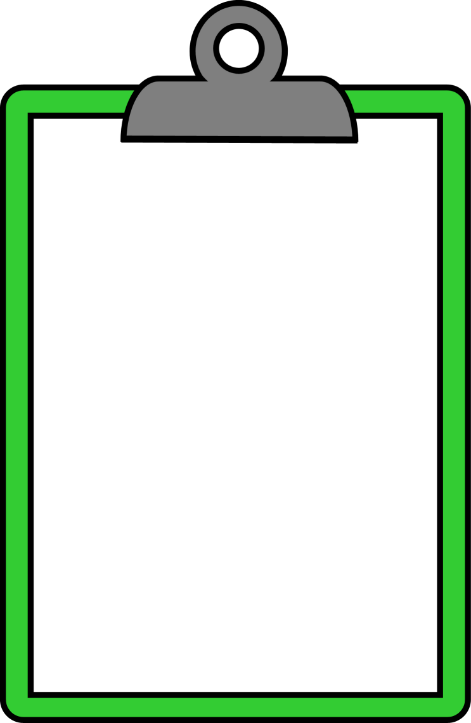 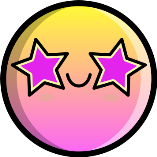 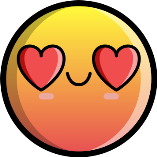 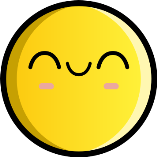 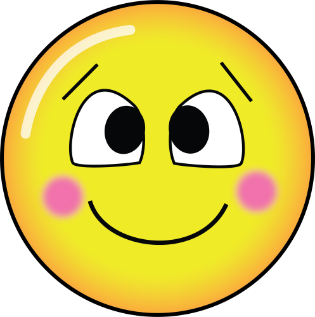 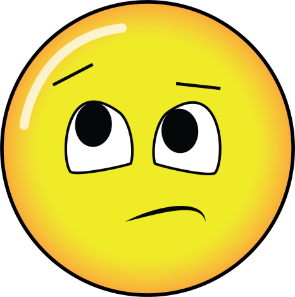 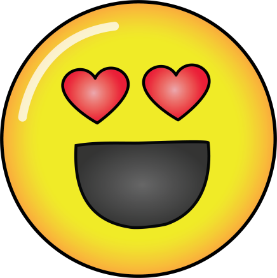 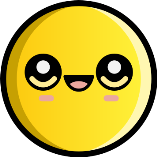 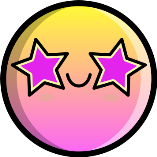 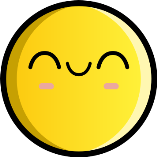 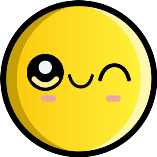 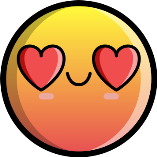 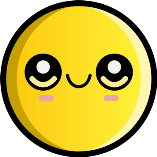 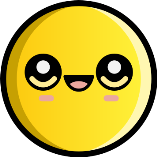 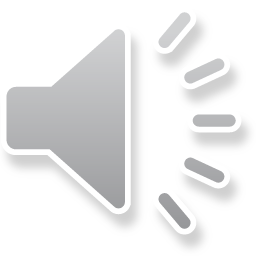 ماهو شعورك اليوم
شكر خاص للاستاذة الفاضلة
zaina_almarzooqi
قوانين فصلنا الافتراضي
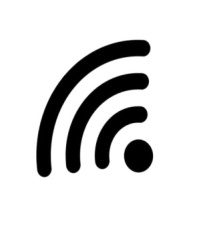 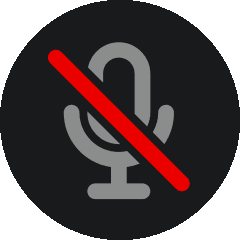 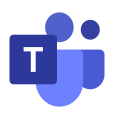 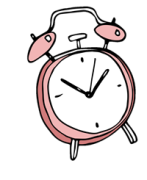 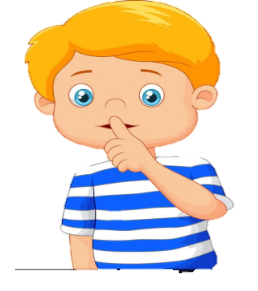 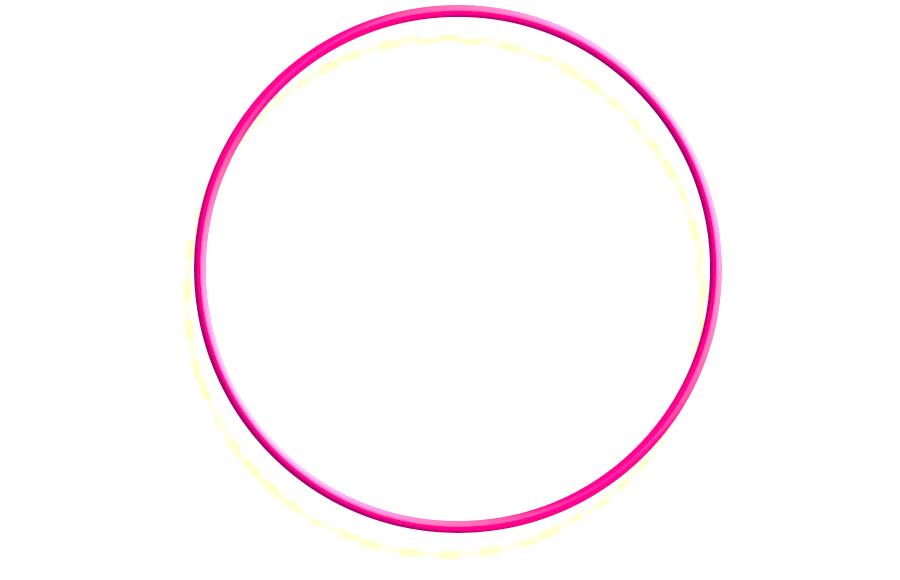 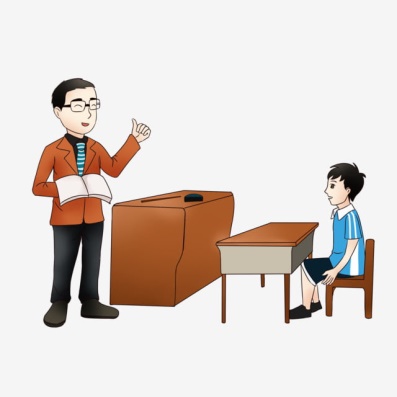 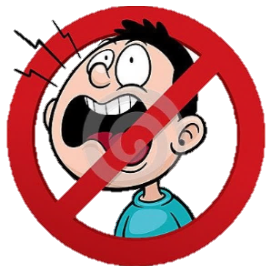 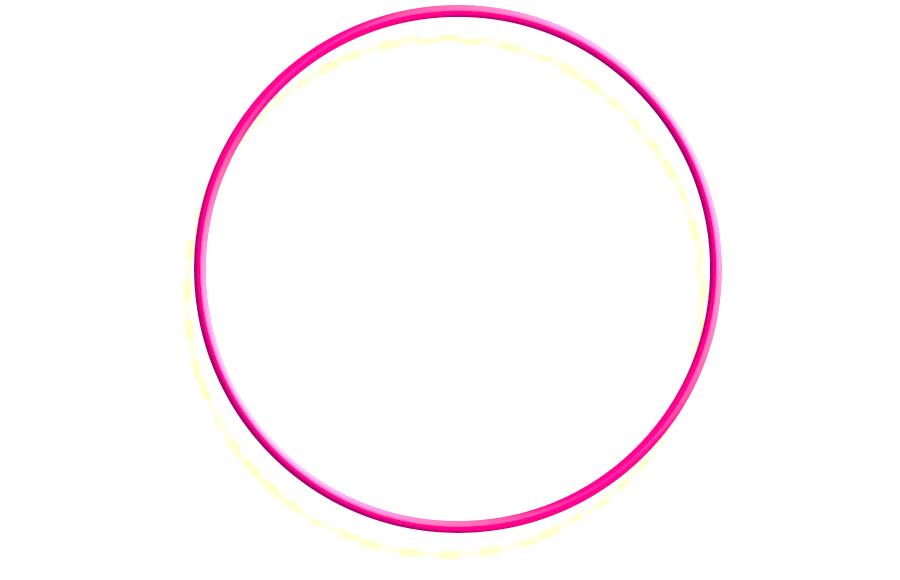 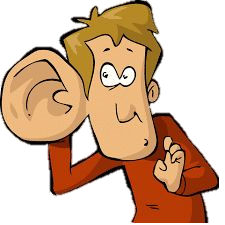 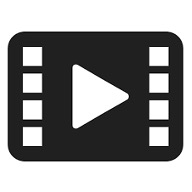 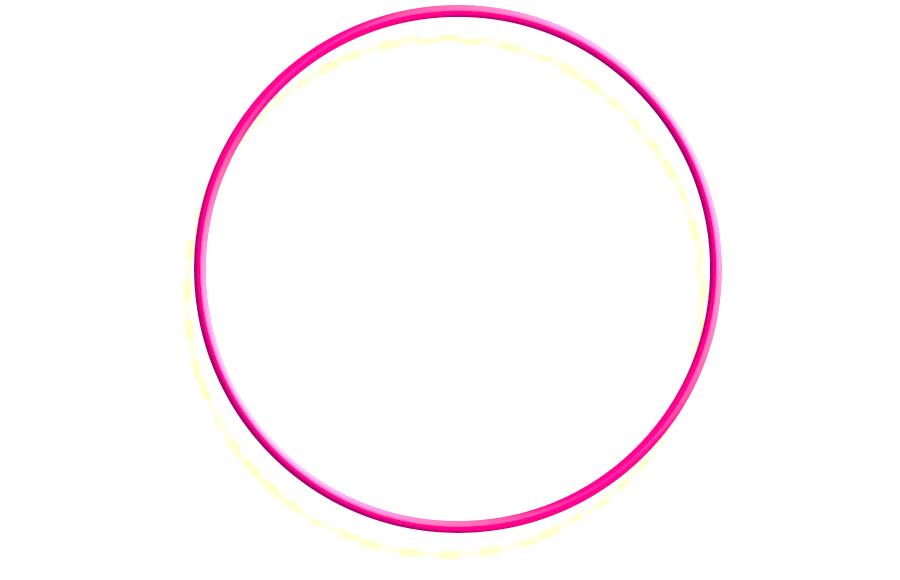 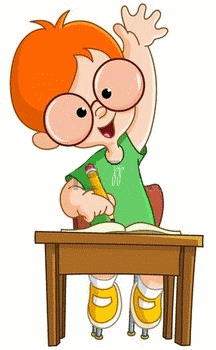 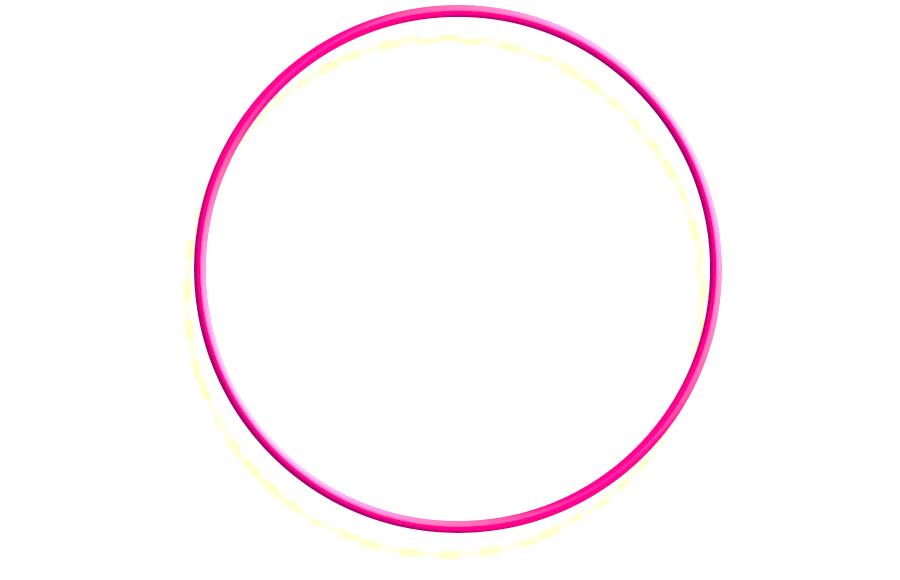 أَبْتَعِد عَنْ الضّجيج
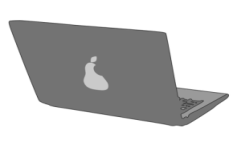 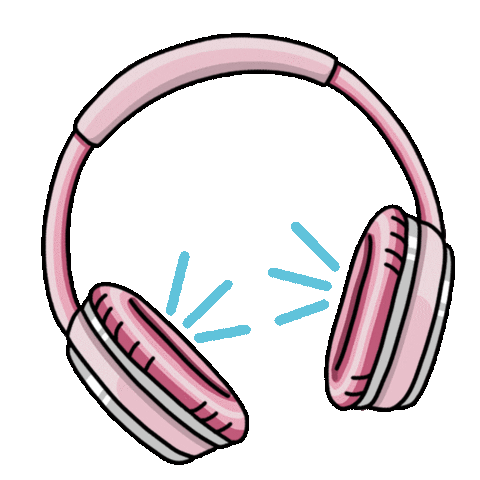 استمع إلى إجابات 
 أصدقائي ولا أقاطعهم
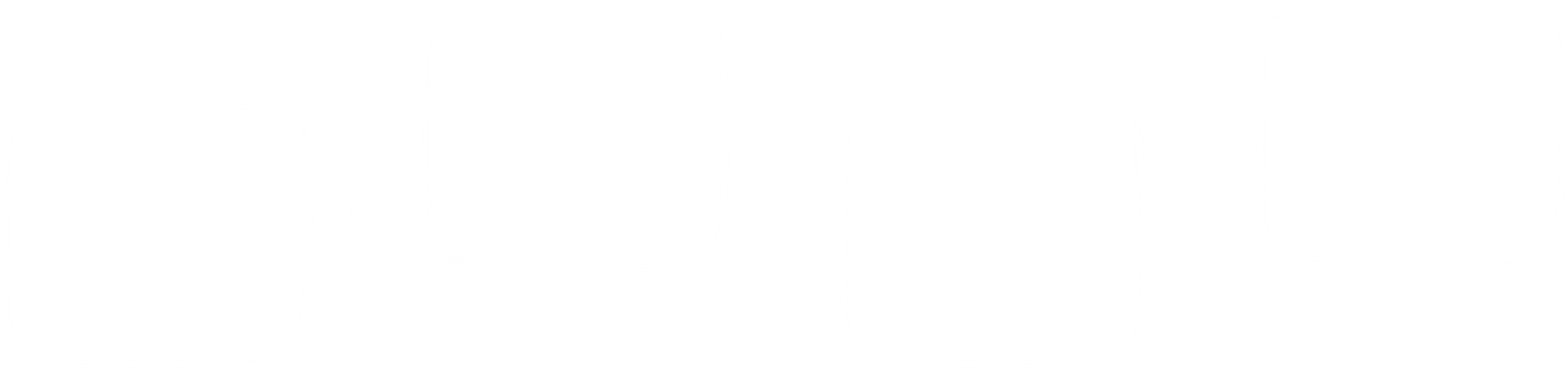 انتظر 
دورك للمشاركة
أَسْتَمِع بِتِرْكيز
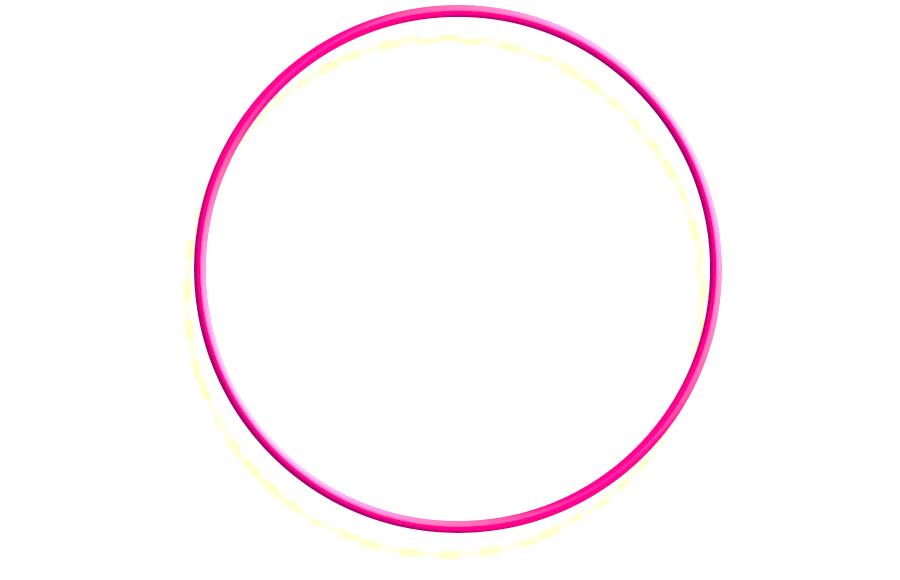 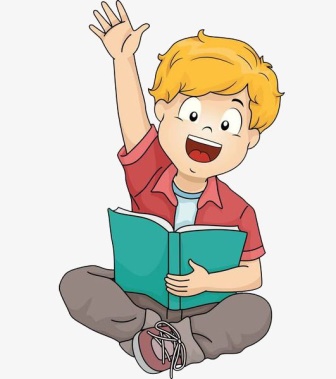 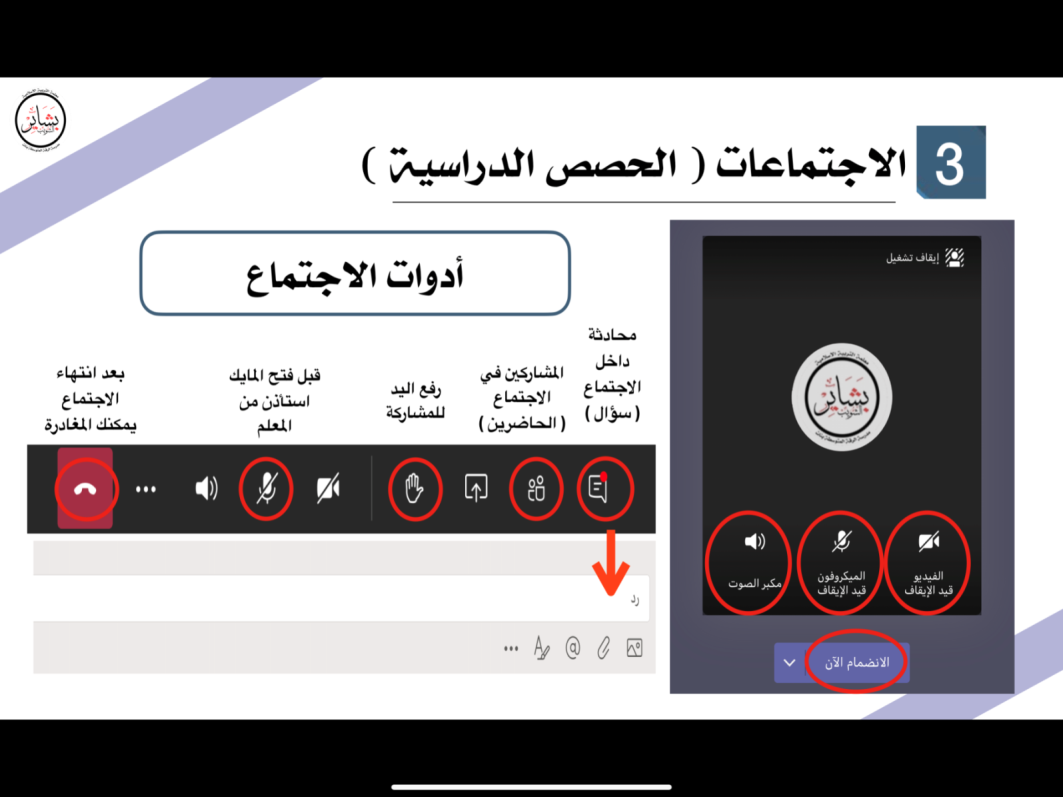 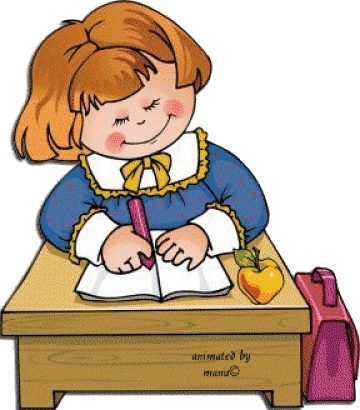 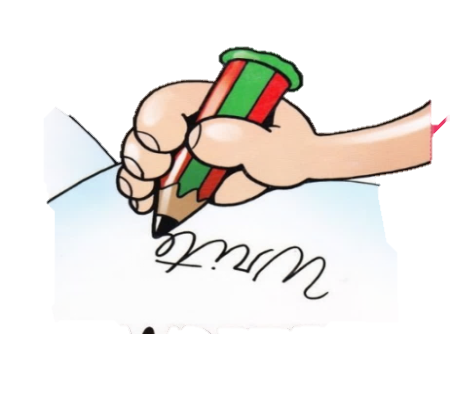 أغلق الصوت
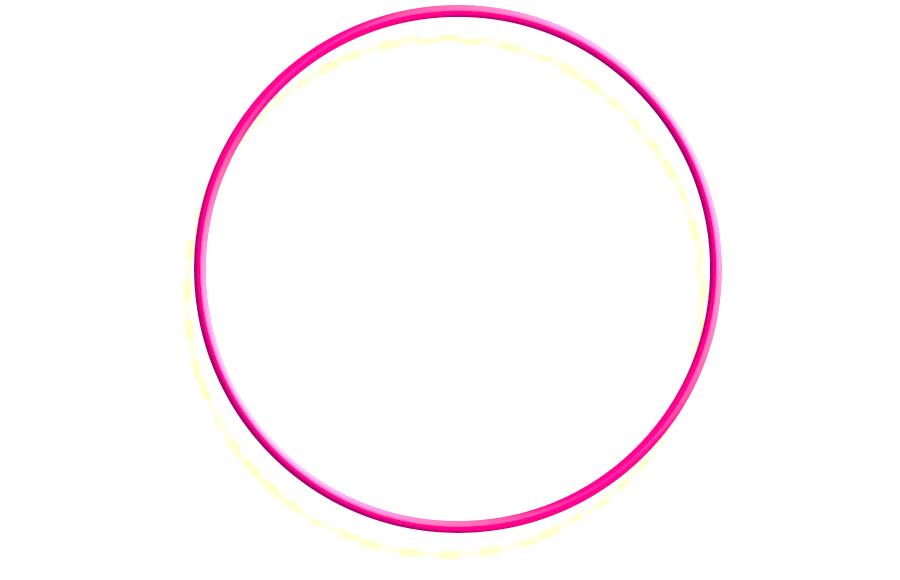 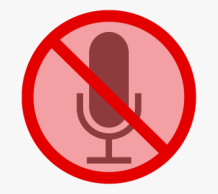 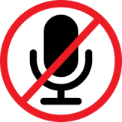 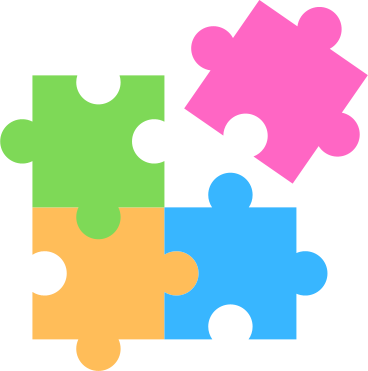 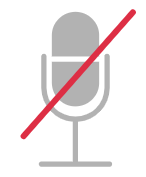 أًدَوِّن مُلاحَظاتي
إغلاق المايك وعدم فتحة إلا بسماع أسمي
الفصل الثالث : الموقع والنمط
متعلمينا الأعزاء …من استعد استمد وزاد نوراً وعلما ,استعد , جهز ادواتك ....ا
جلس في مكان مريح ومرتبالرجاء التركيز والاستماع جيداً للشرح
 والحل أول بأول
سنتعلم في هذا الفصل
4
2
3
1
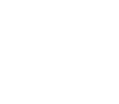 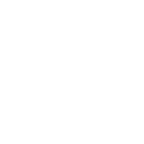 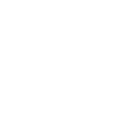 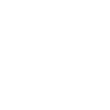 أبحث عن نمط في حل المسألة
افهم , أُخطط ،  
  اُحل , أتأكد
تحديد أنماط الأشياء و أوسعها و أنشؤها
التعرف على المفردات فوق , تحت , أعلى  ,أسفل , أوسط
لوصف مواضع الأشياء
وصف ترتيب الاحداث والاشياء باستعمال قبل , بعد
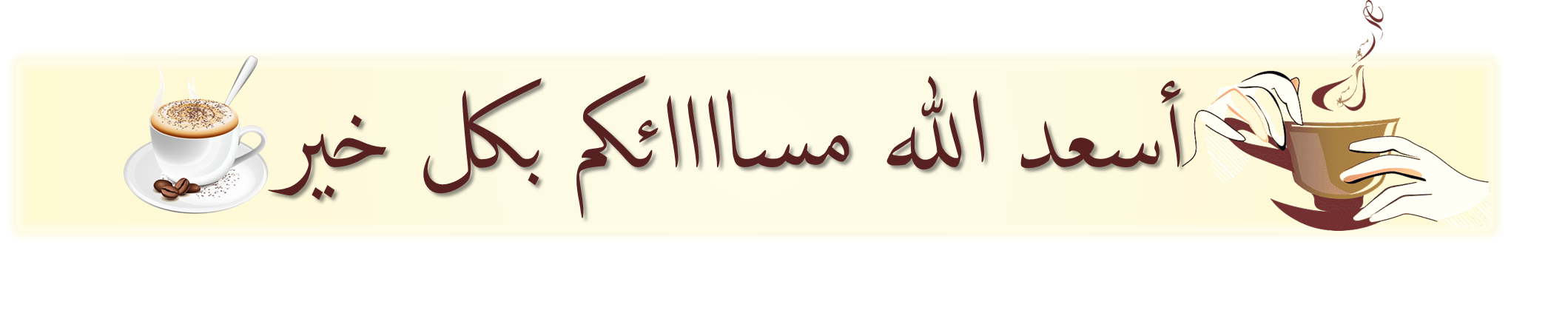 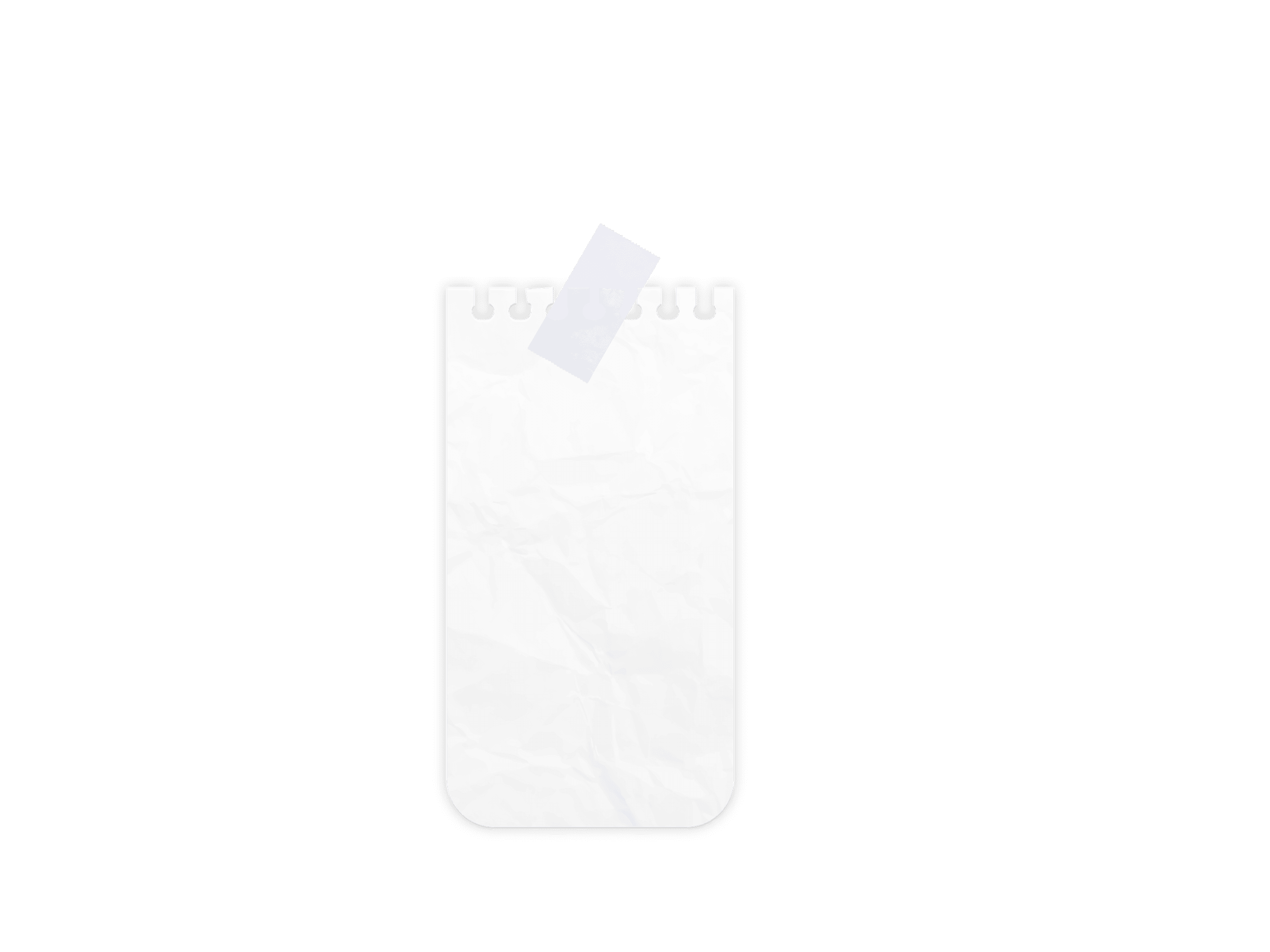 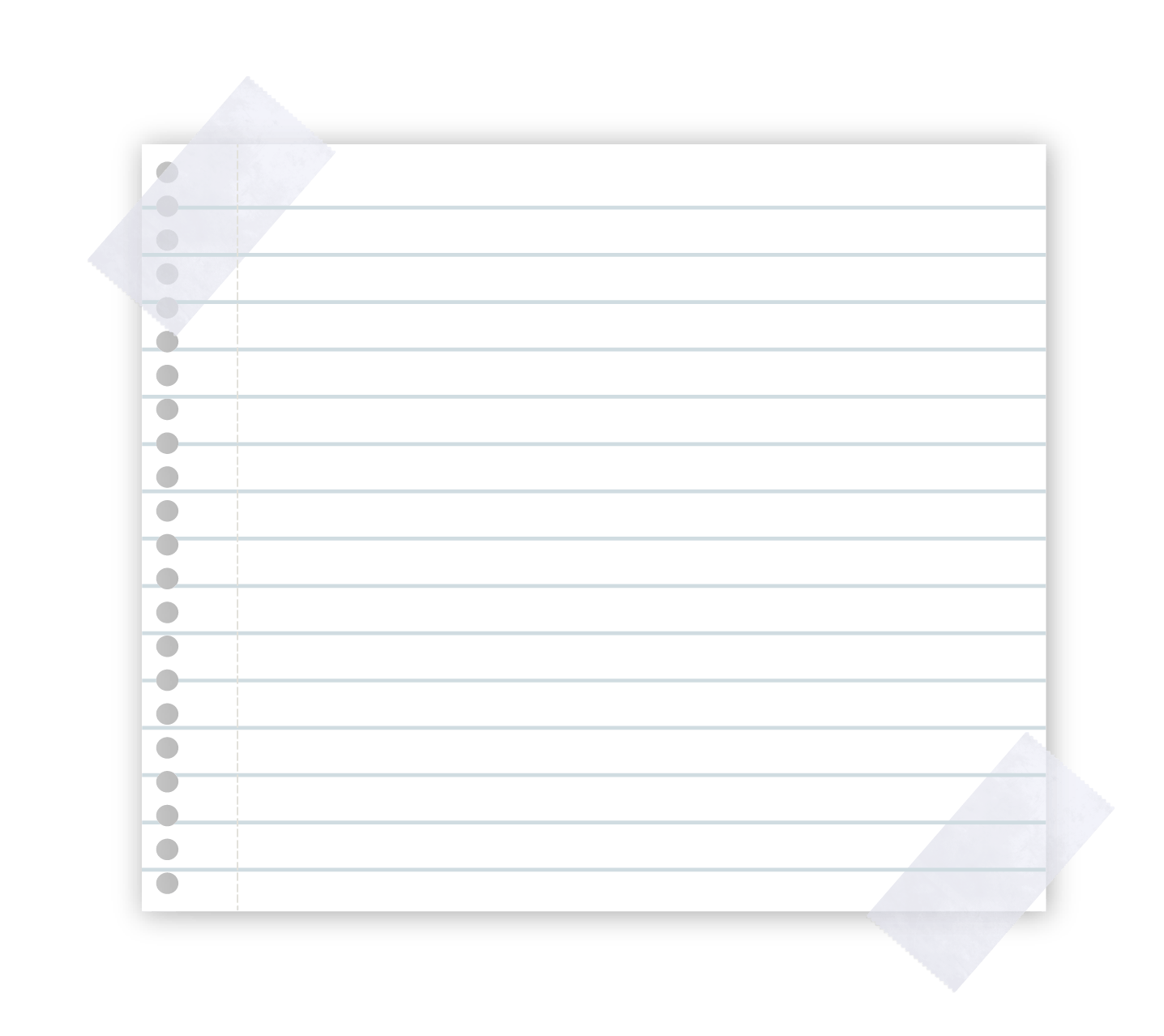 الاثنين
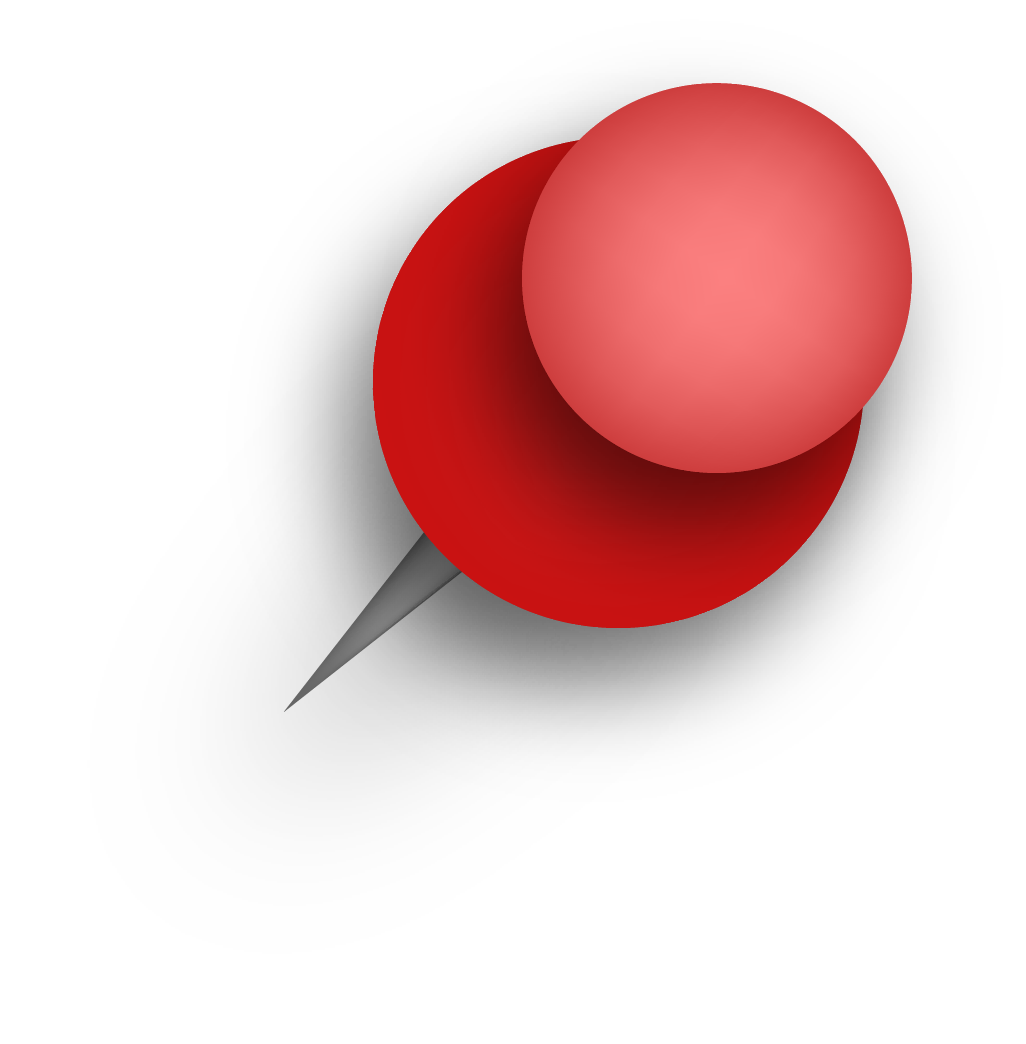 فكرة الدرس
27-2-1443هـ
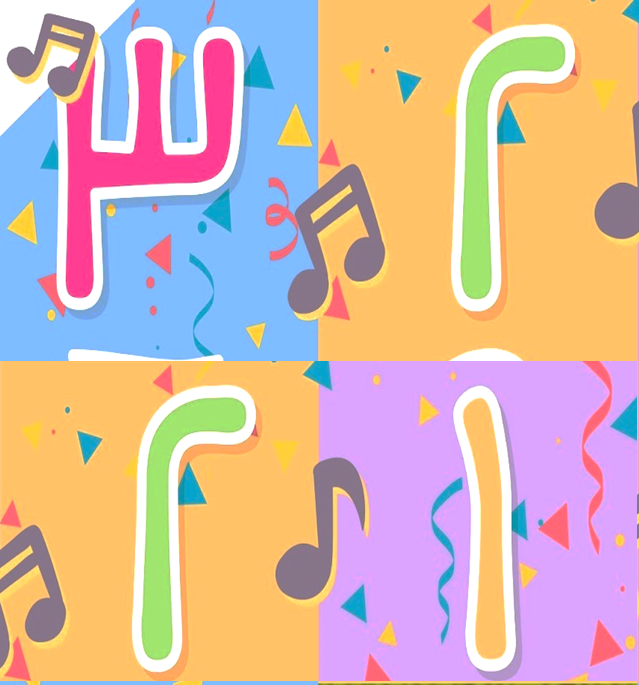 استعمال المفردات أعلى ، أوسط ، أسفل لوصف مواضع الأشياء بعضها بالنسبة إلى بعض.
المفردات
أعلى
أوسط
أسفل
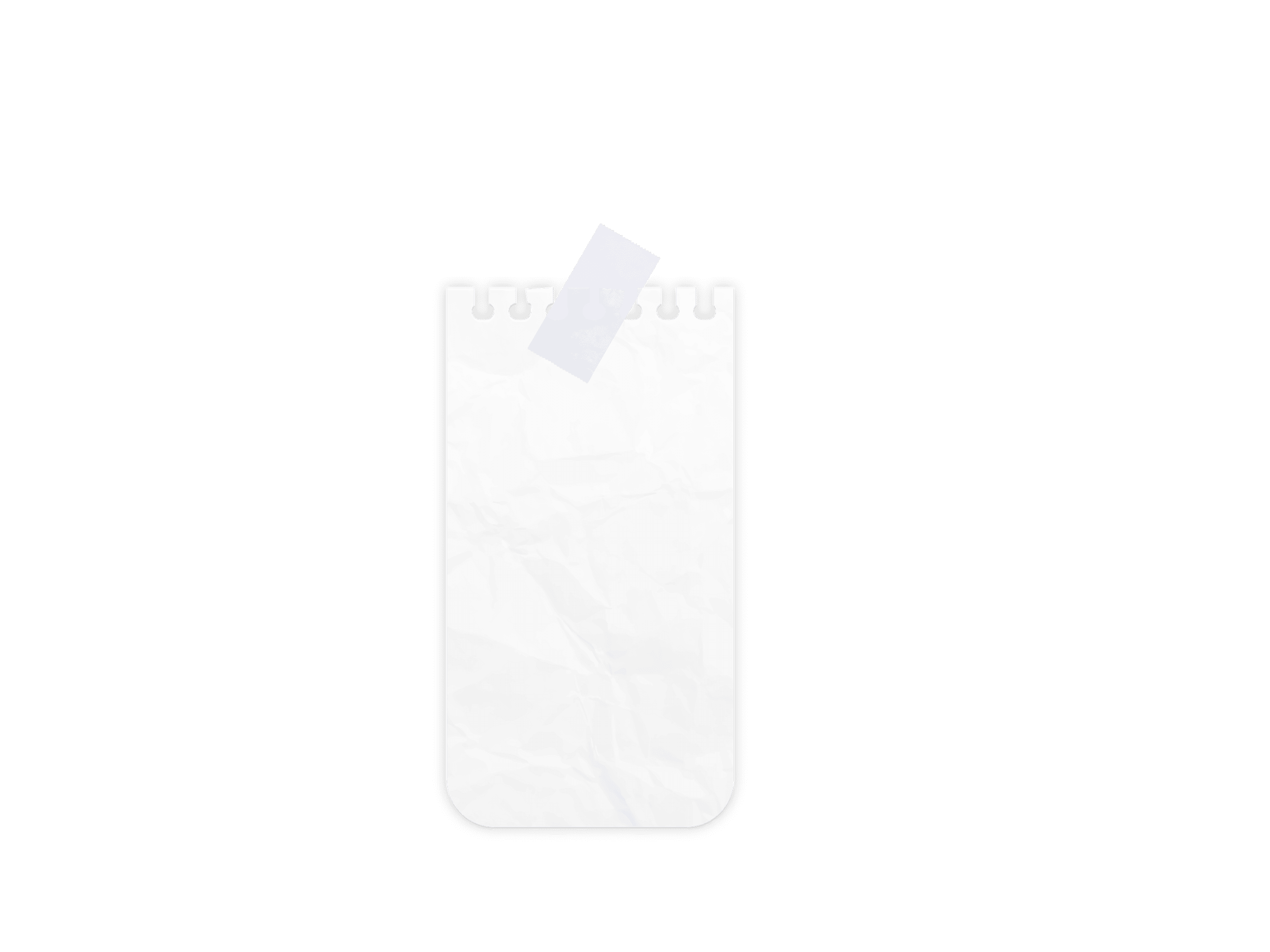 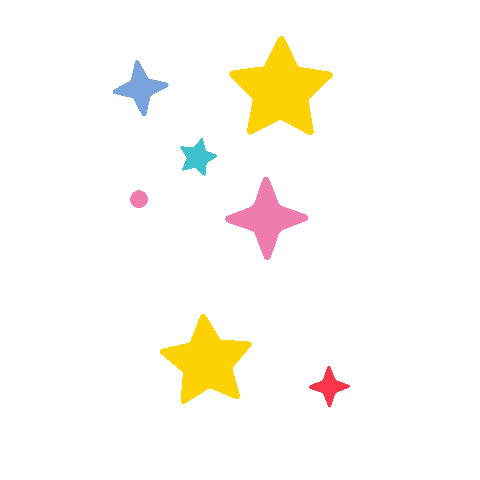 27 - 2
صفحة
50الى 51
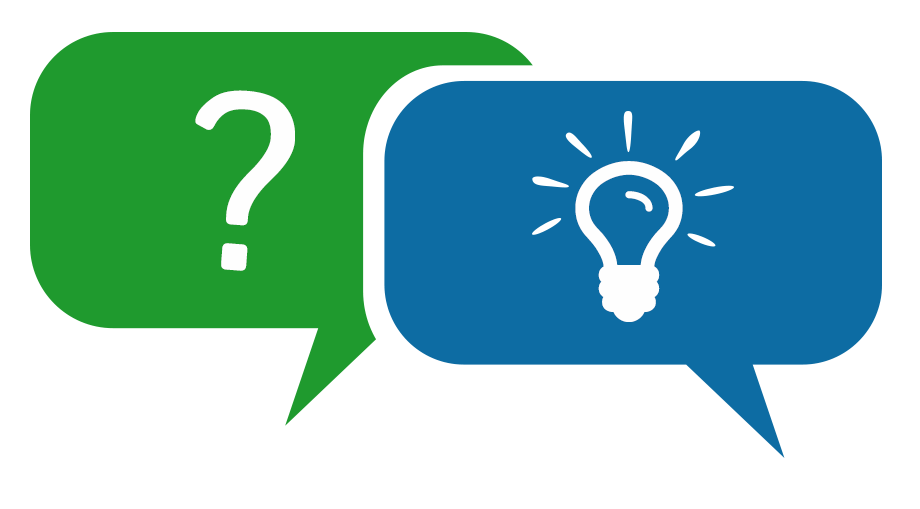 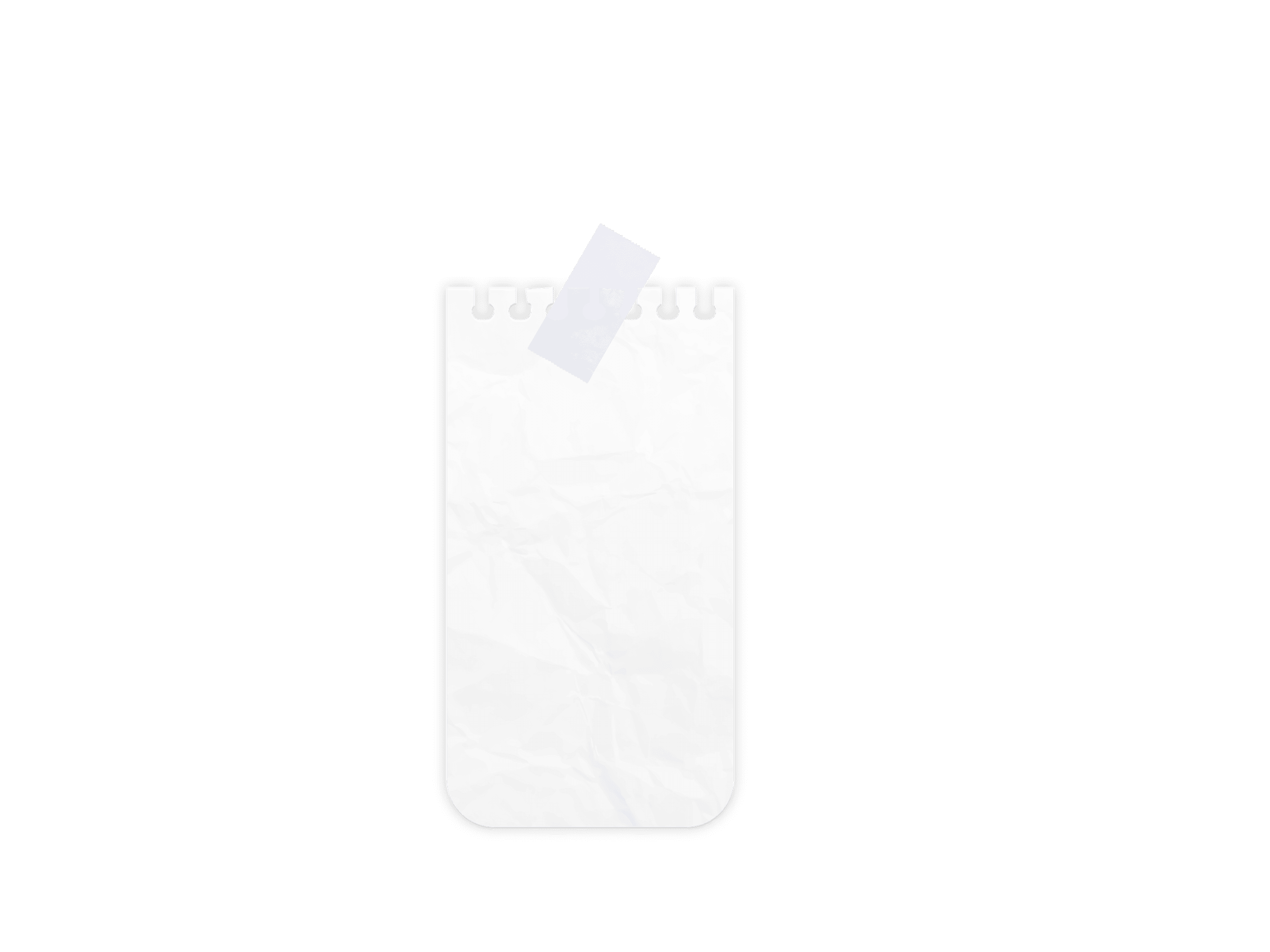 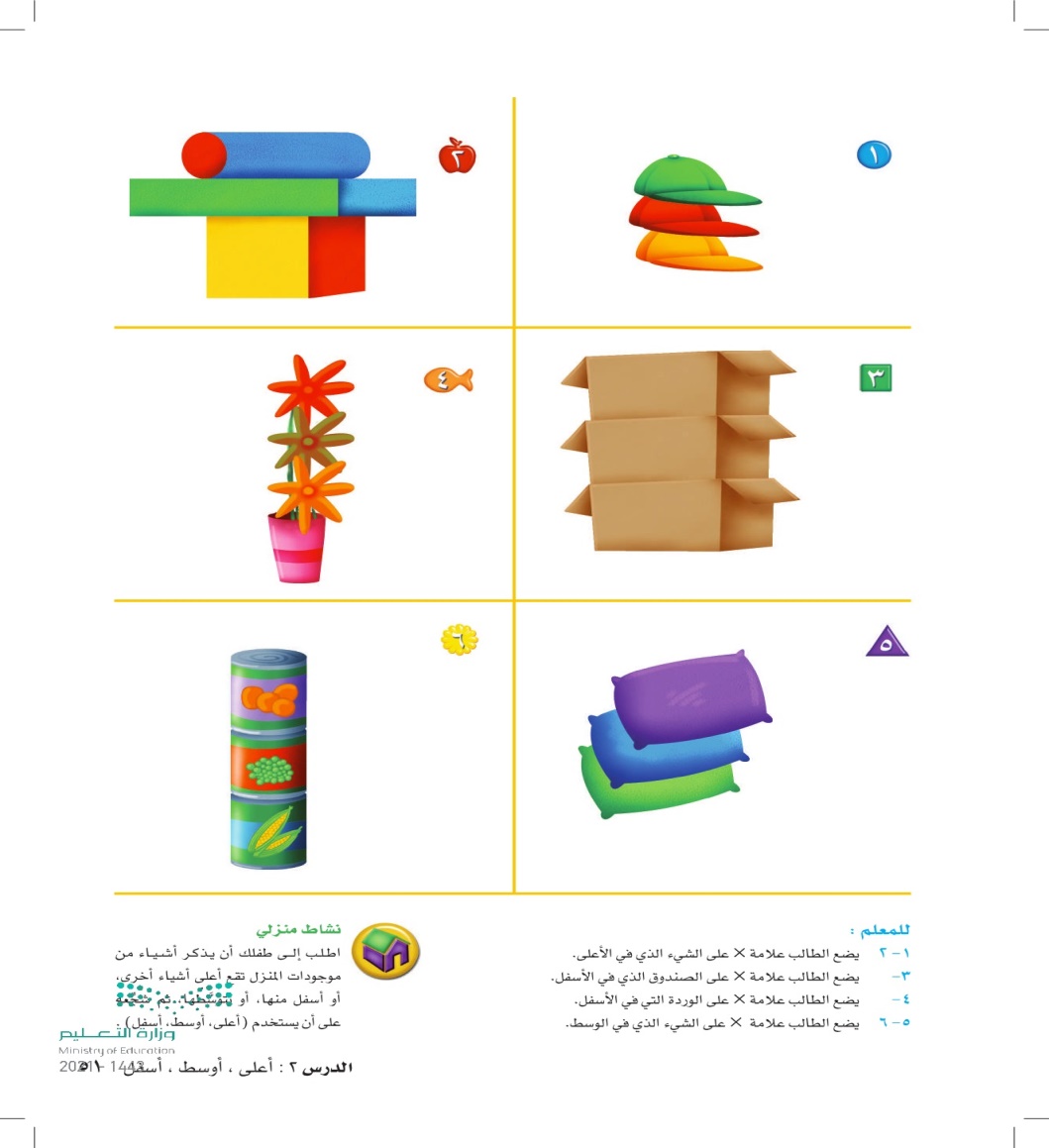 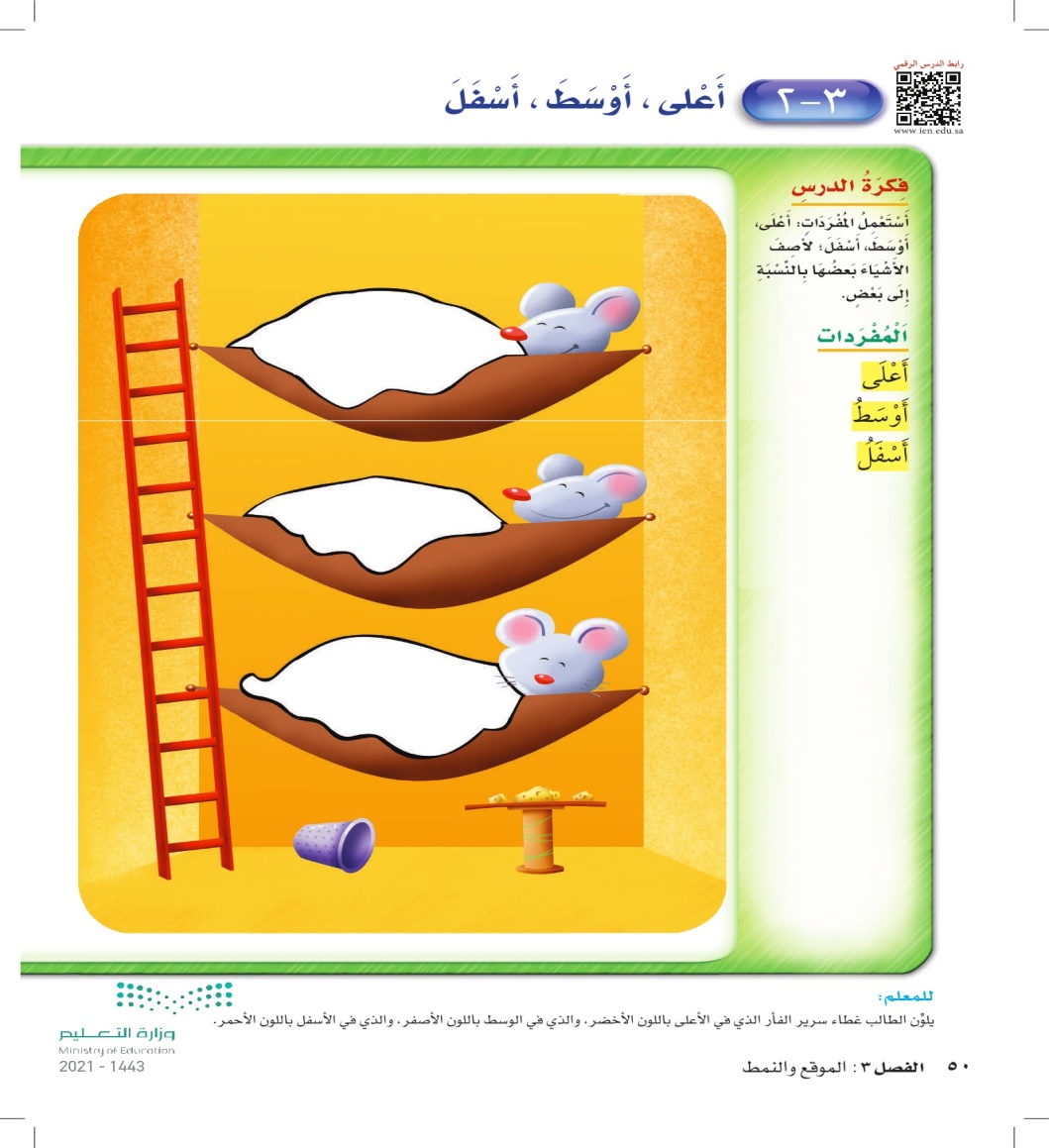 الاثنين
27-2-1443هـ
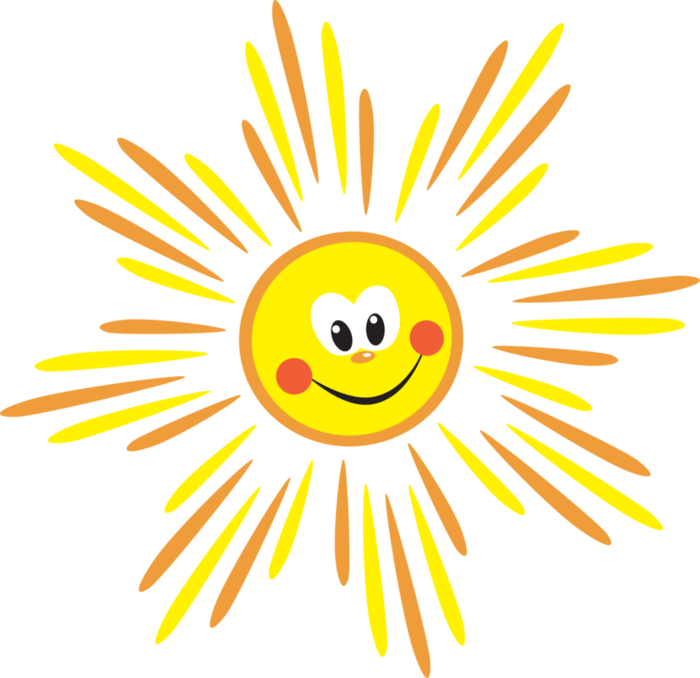 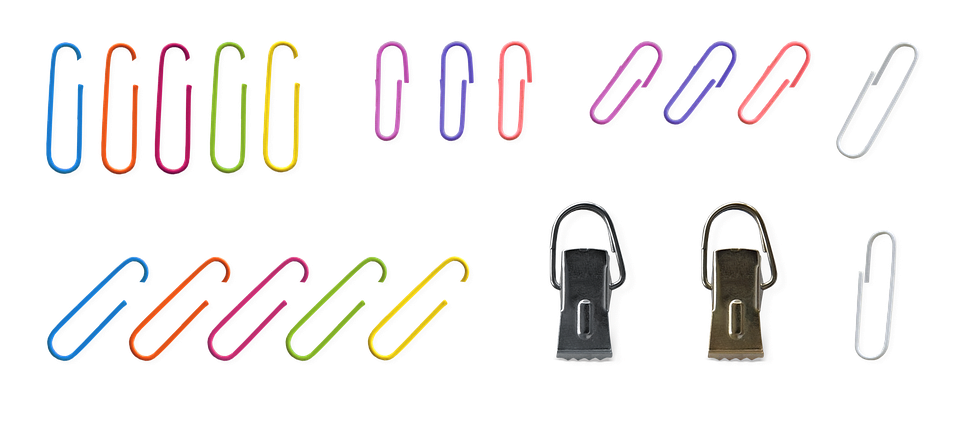 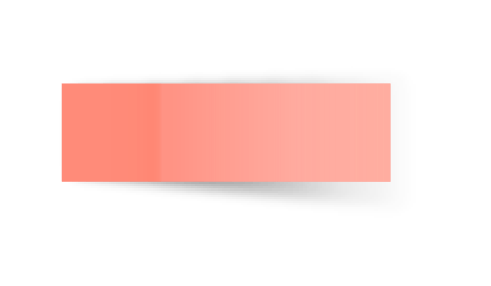 المادة 
الرياضيات
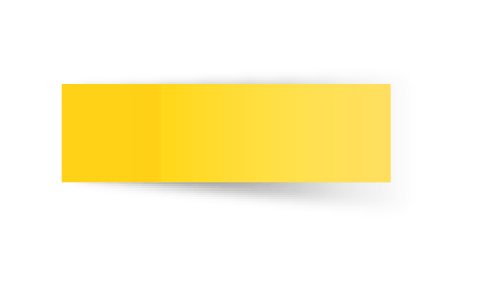 ص 50 + 51
تسجيل الحضور
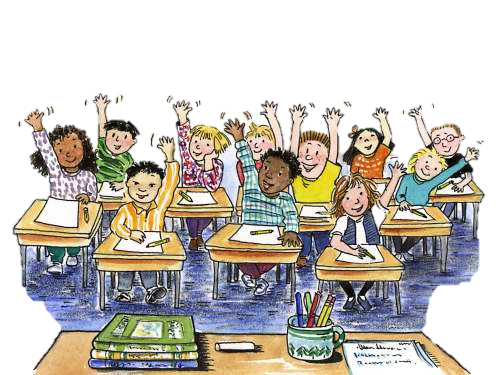 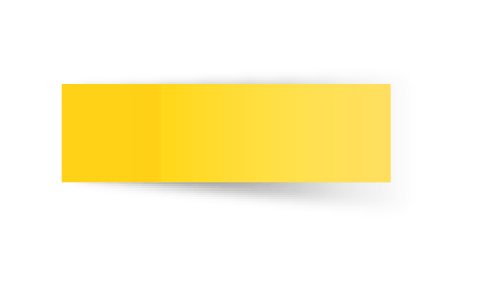 الاثنين
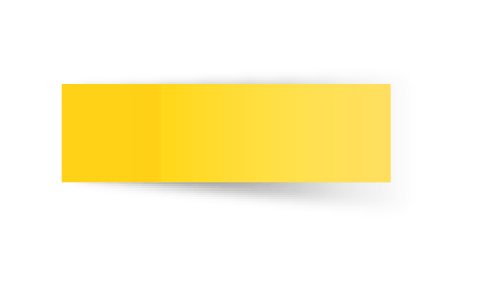 27-2-1443هـ
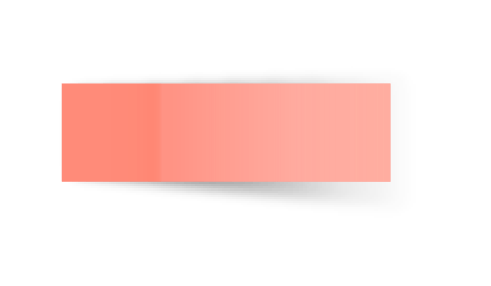 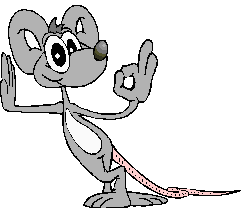 ص 50
3 - 2 أعلى , أوسط ’ أسفل
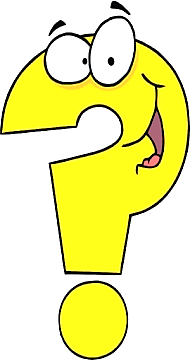 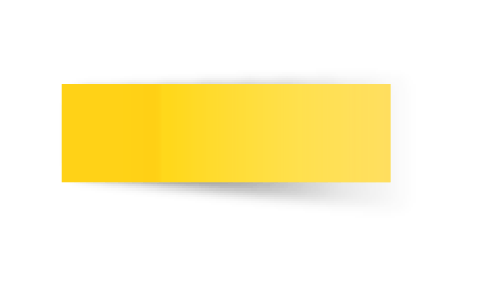 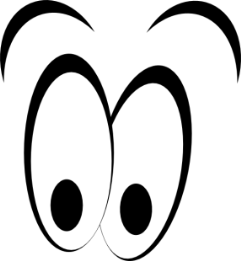 27-2-1443هـ
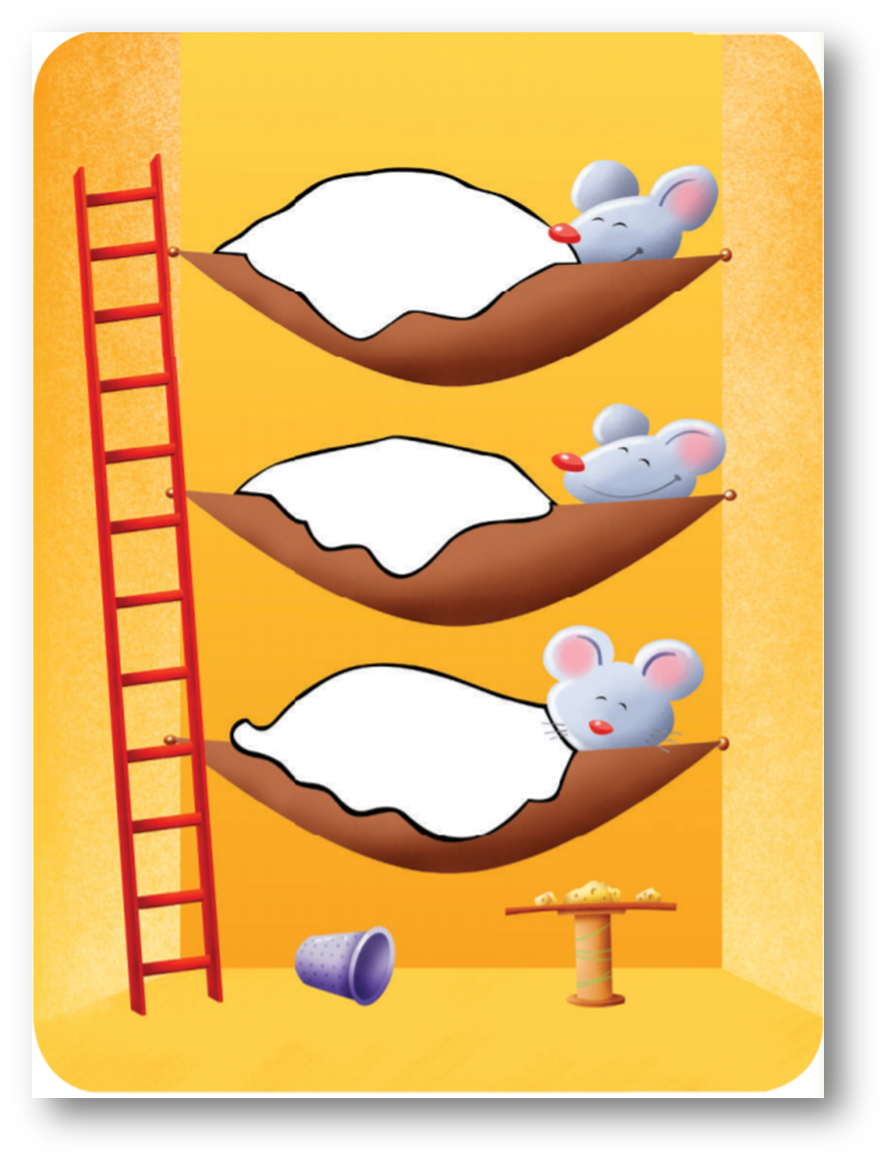 * لون غطاء سرير الفأر الذي في الأعلى باللون الأخضر
أعلى
* لون غطاء السرير الذي في الوسط باللون الاصفر
أوسط
* لون غطاء السرير الذي في الأسفل باللون الاحمر
أسفل
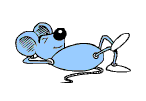 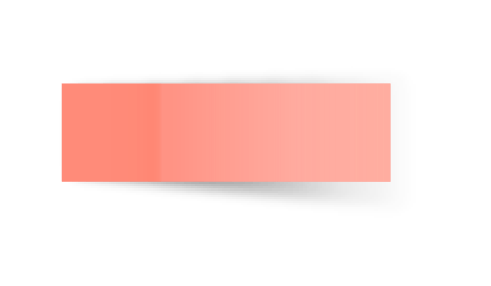 ص 50
3 – 2  أعلى , أوسط , أسفل
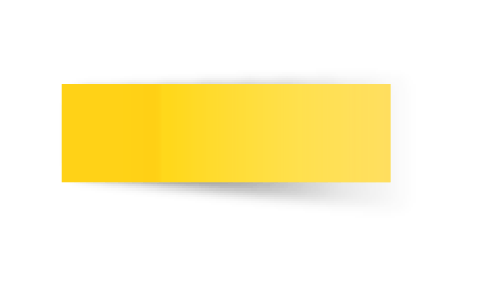 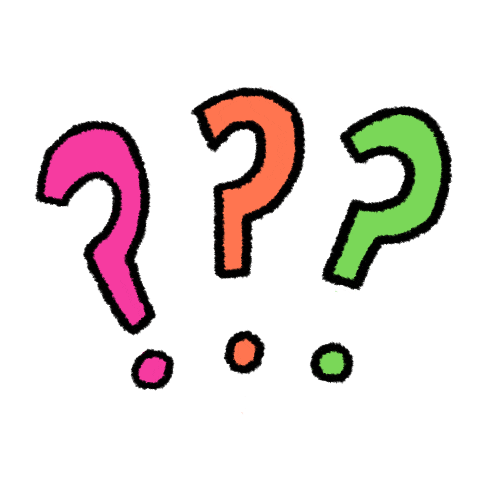 27-2-1443هـ
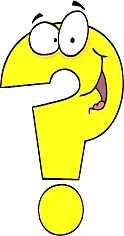 على الشيء الذي في الأعلى.Xضع علامة
×
×
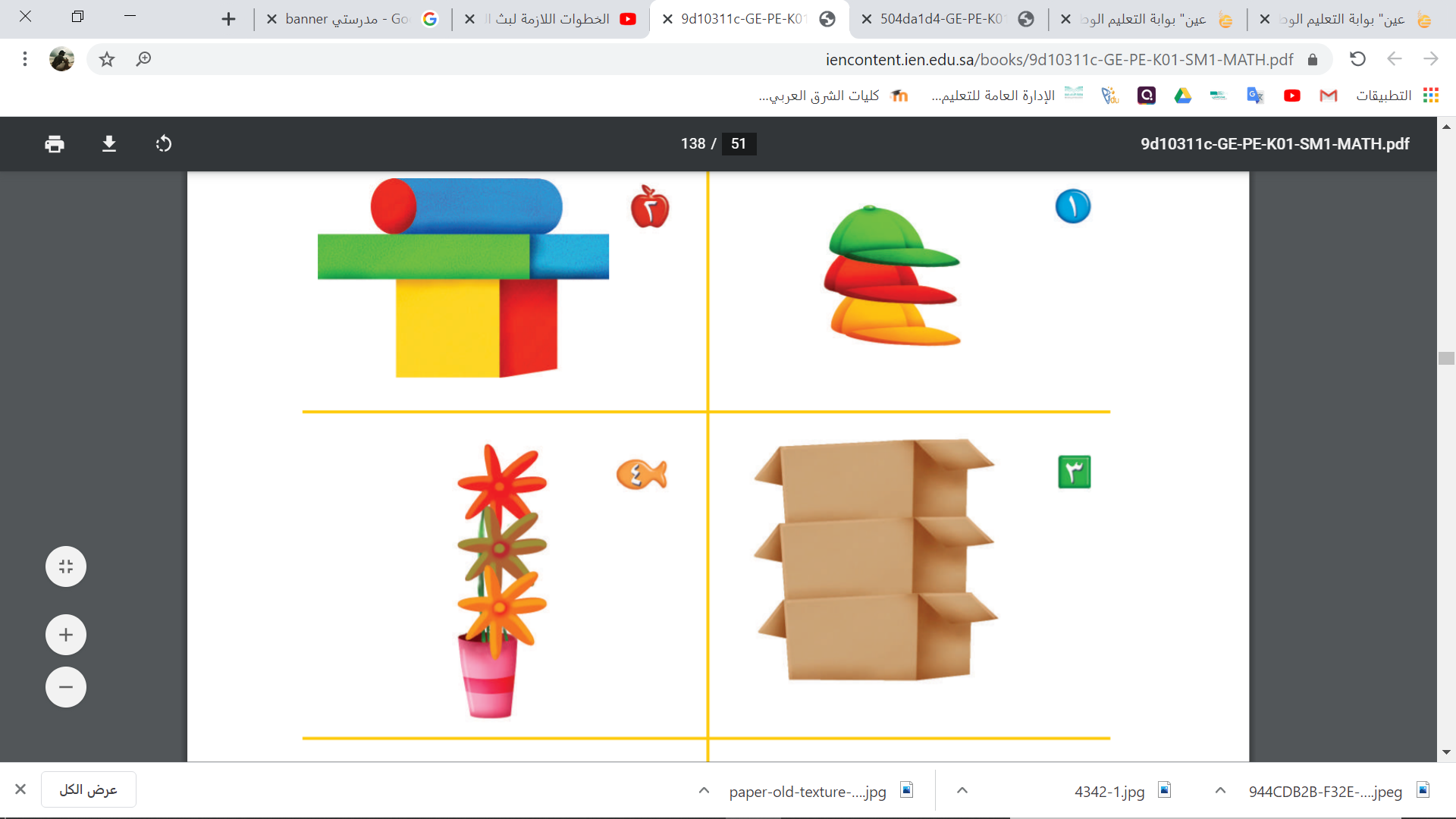 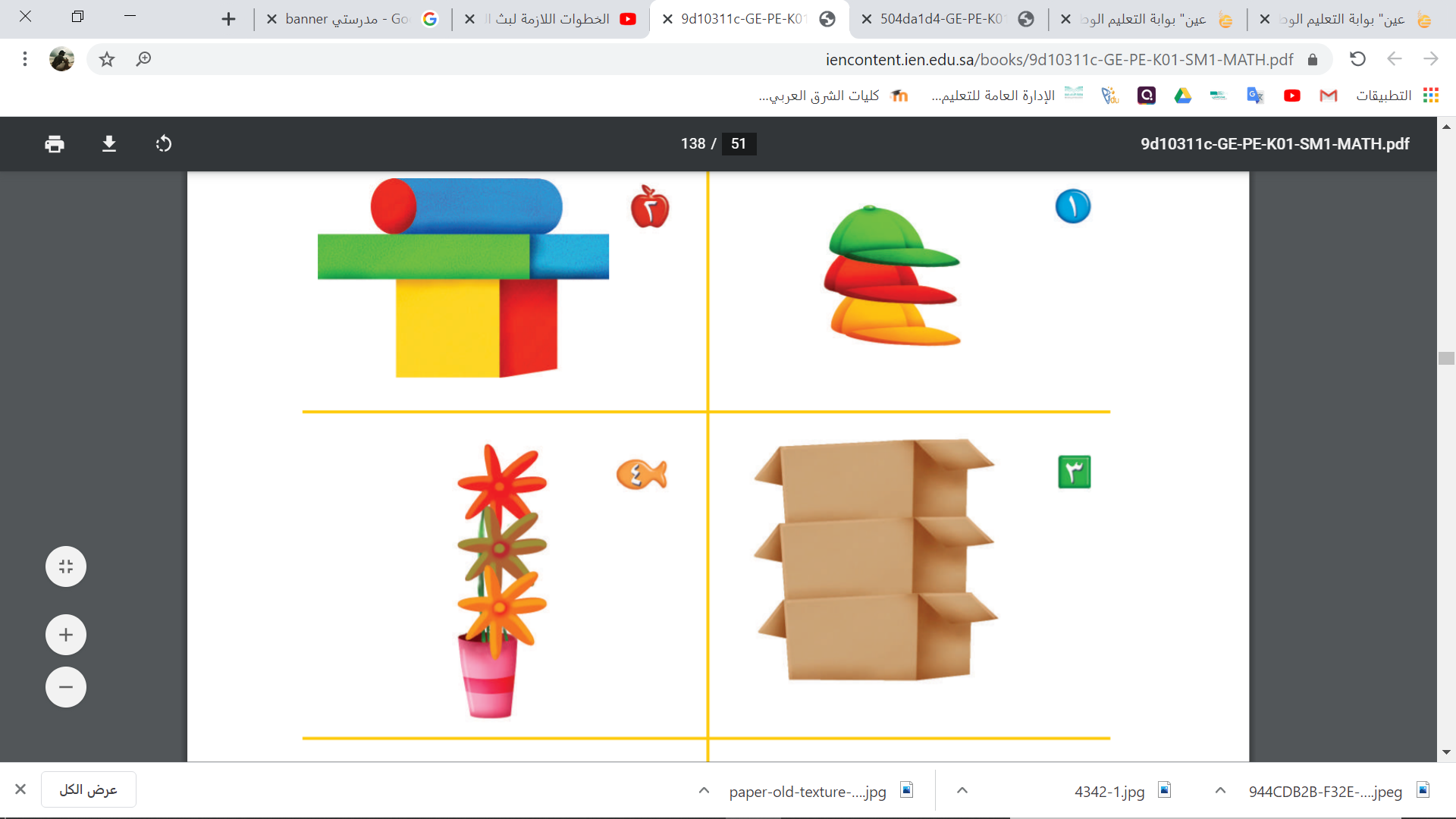 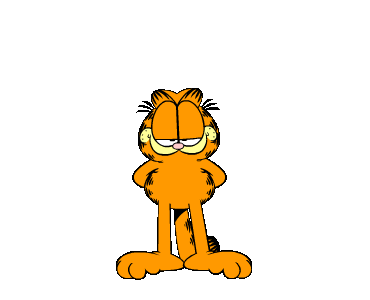 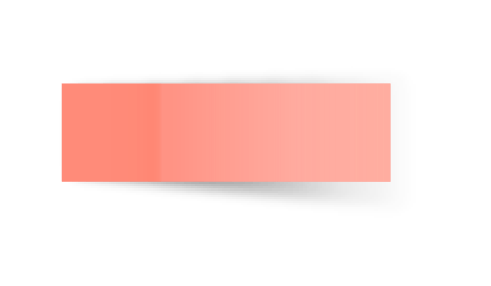 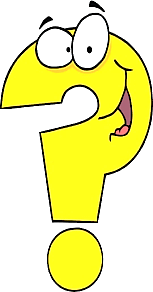 ص 50
3 – 2  أعلى , أوسط , أسفل
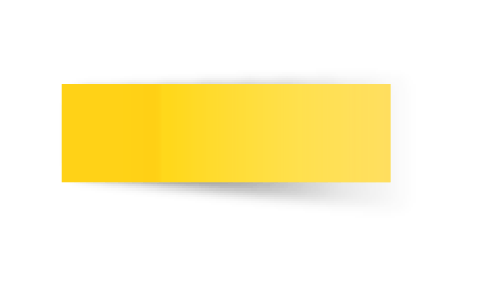 27-2-1443هـ
على الصندوق الذي في الاسفلXضع علامة
على الوردة التي في الاسفلXضع علامة
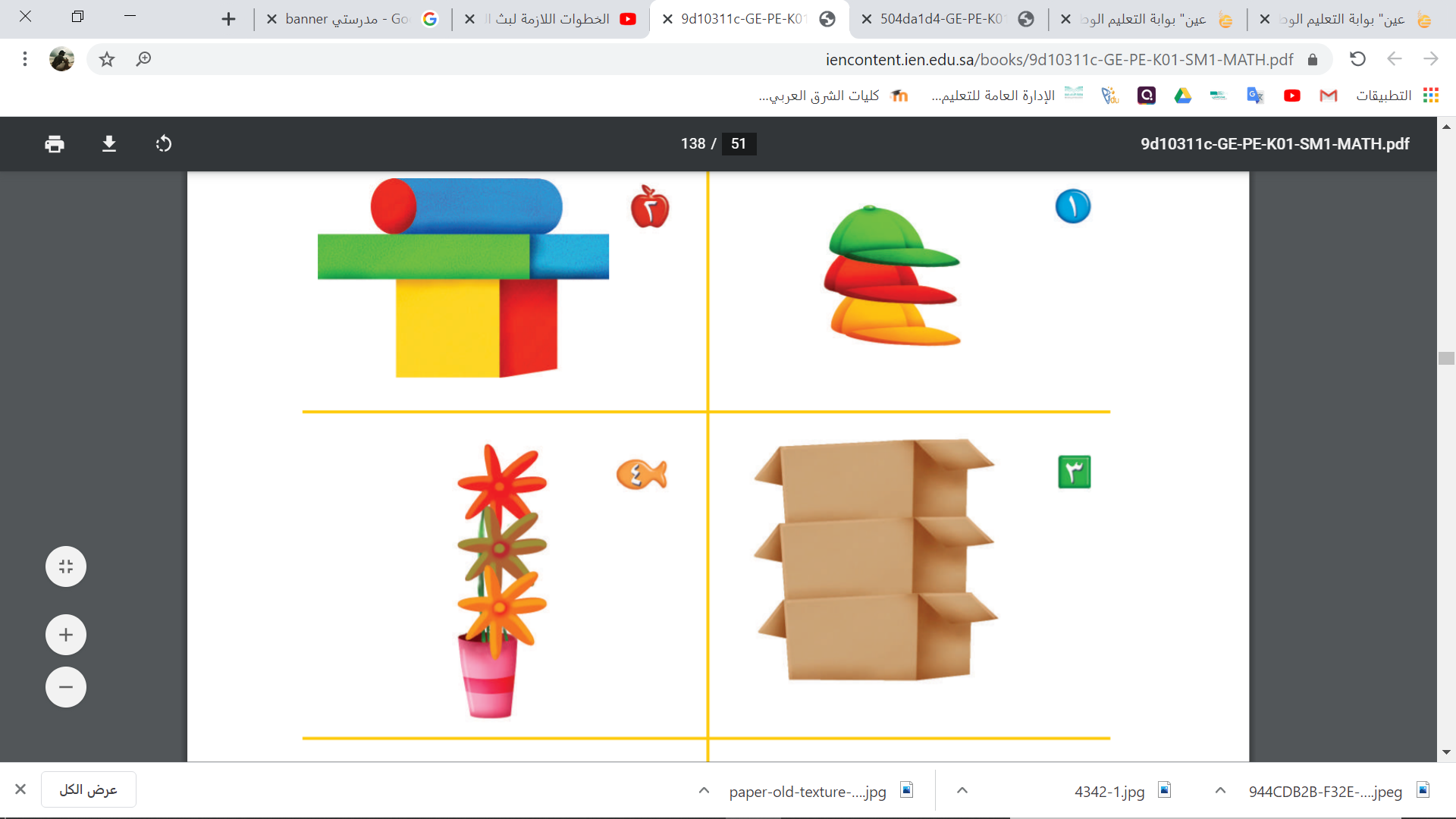 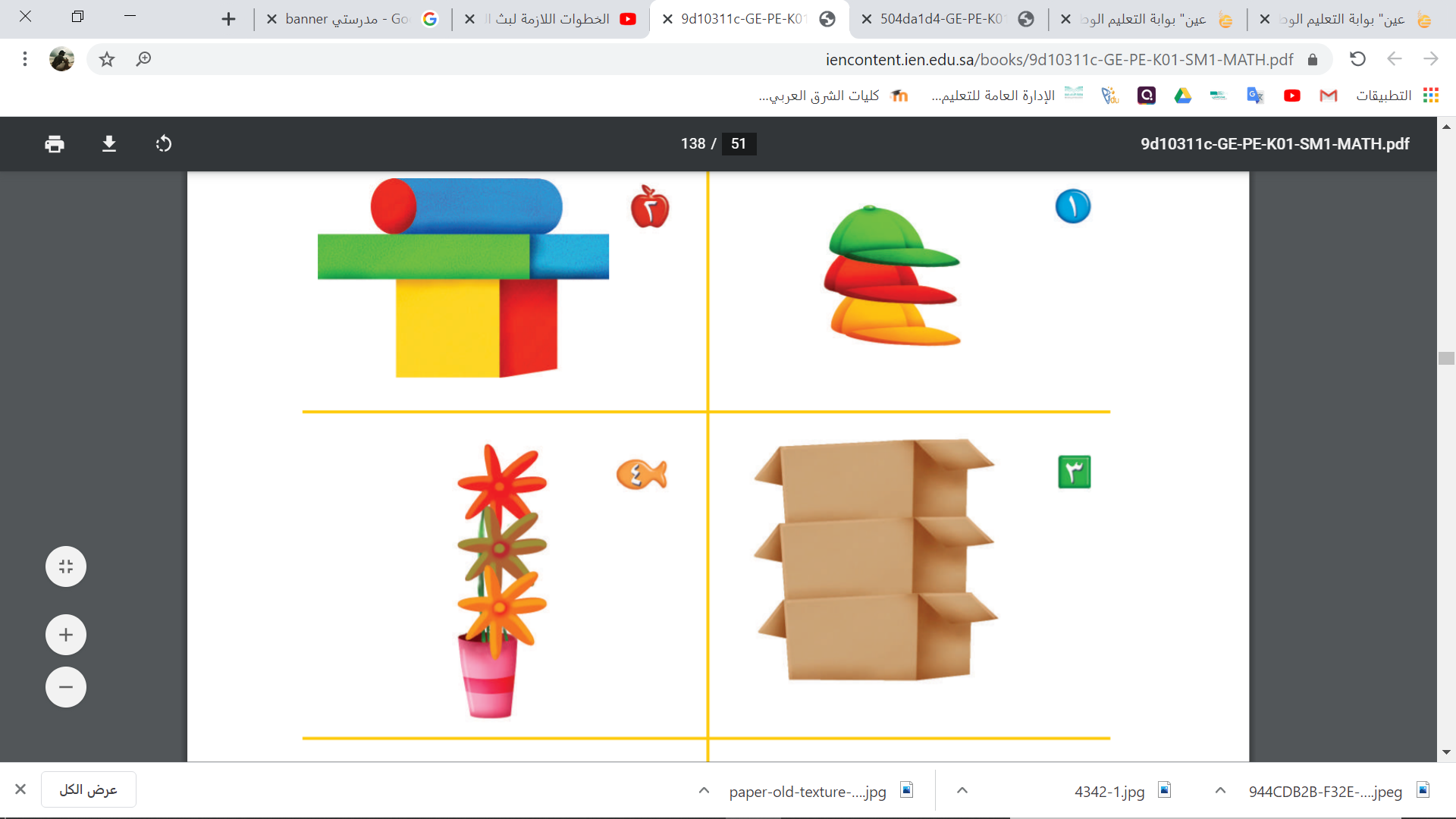 ×
×
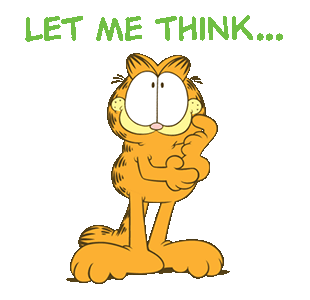 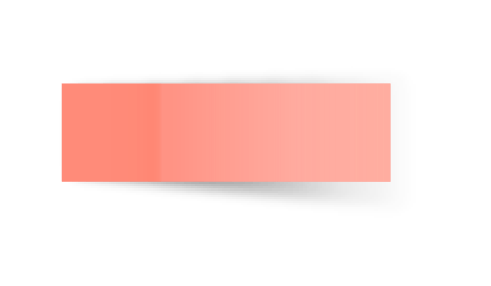 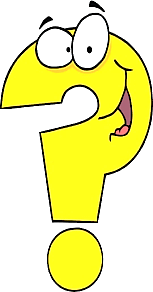 ص 50
3 – 2  أعلى , أوسط , أسفل
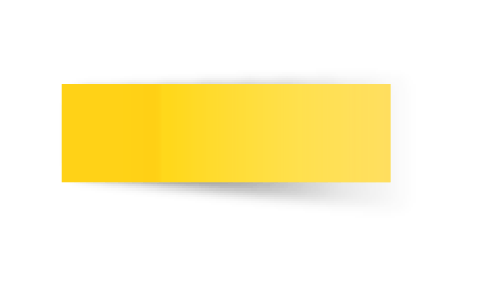 27-2-1443هـ
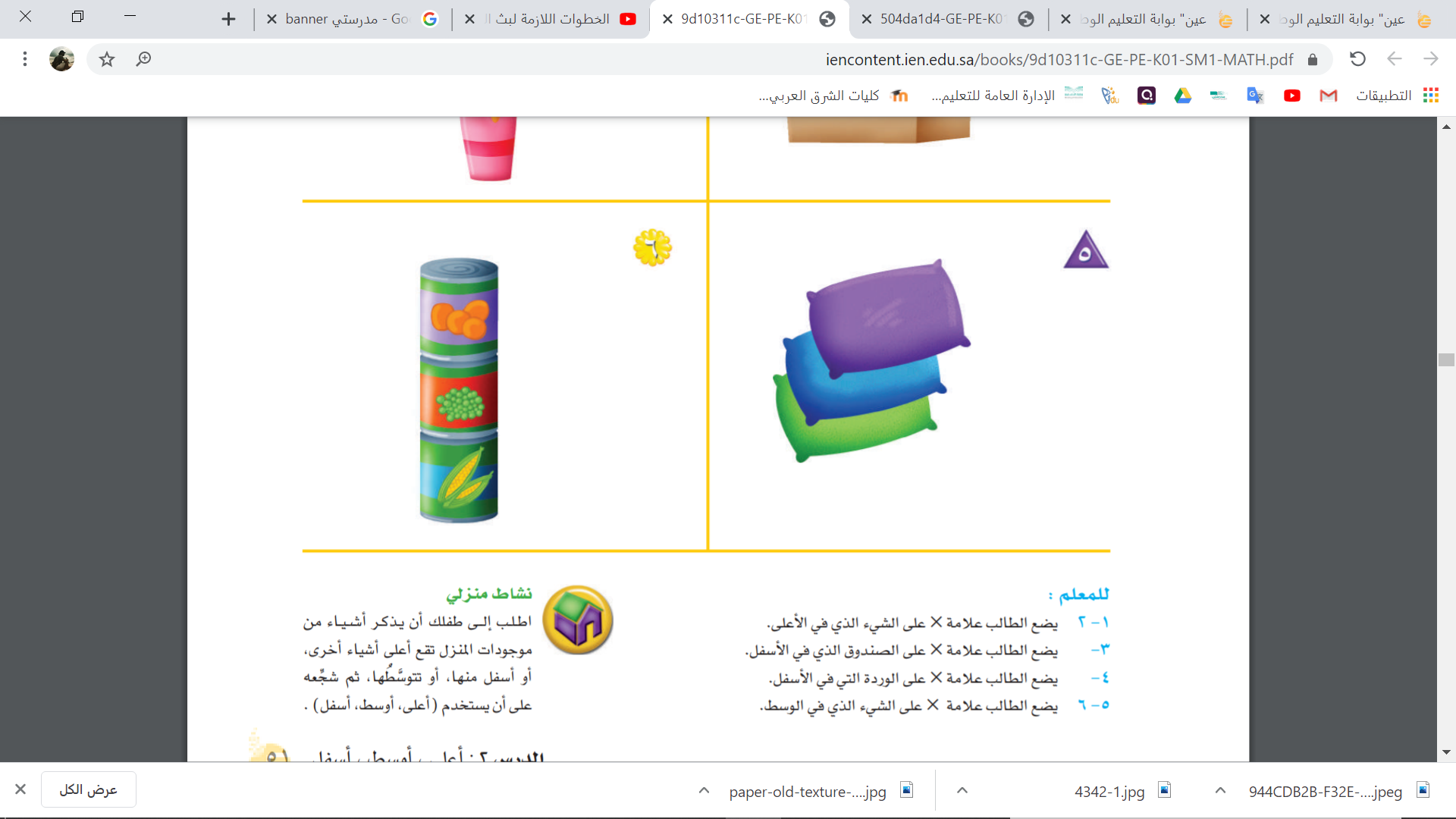 على الشيء الذي في الوسط Xضع علامة
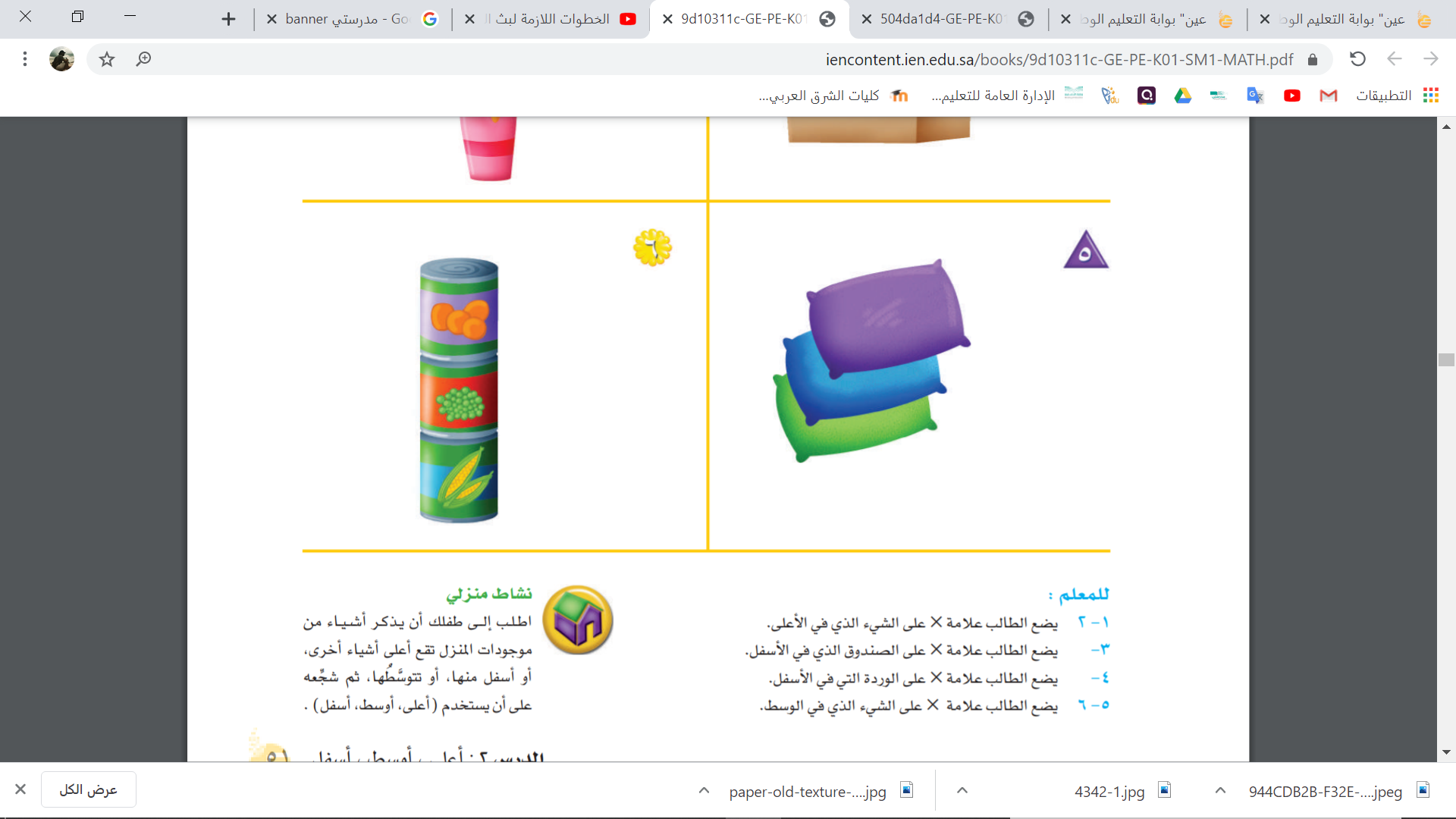 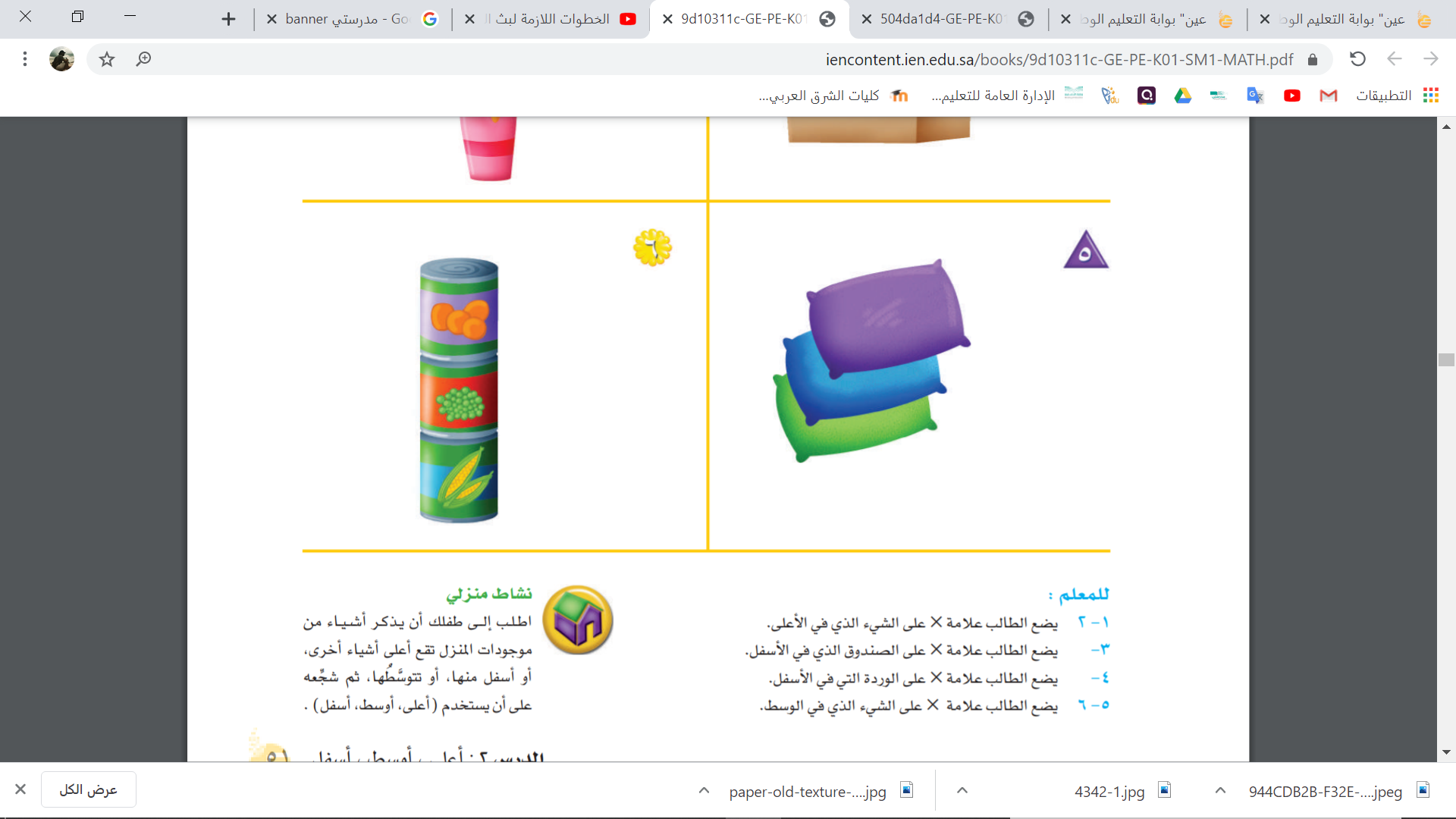 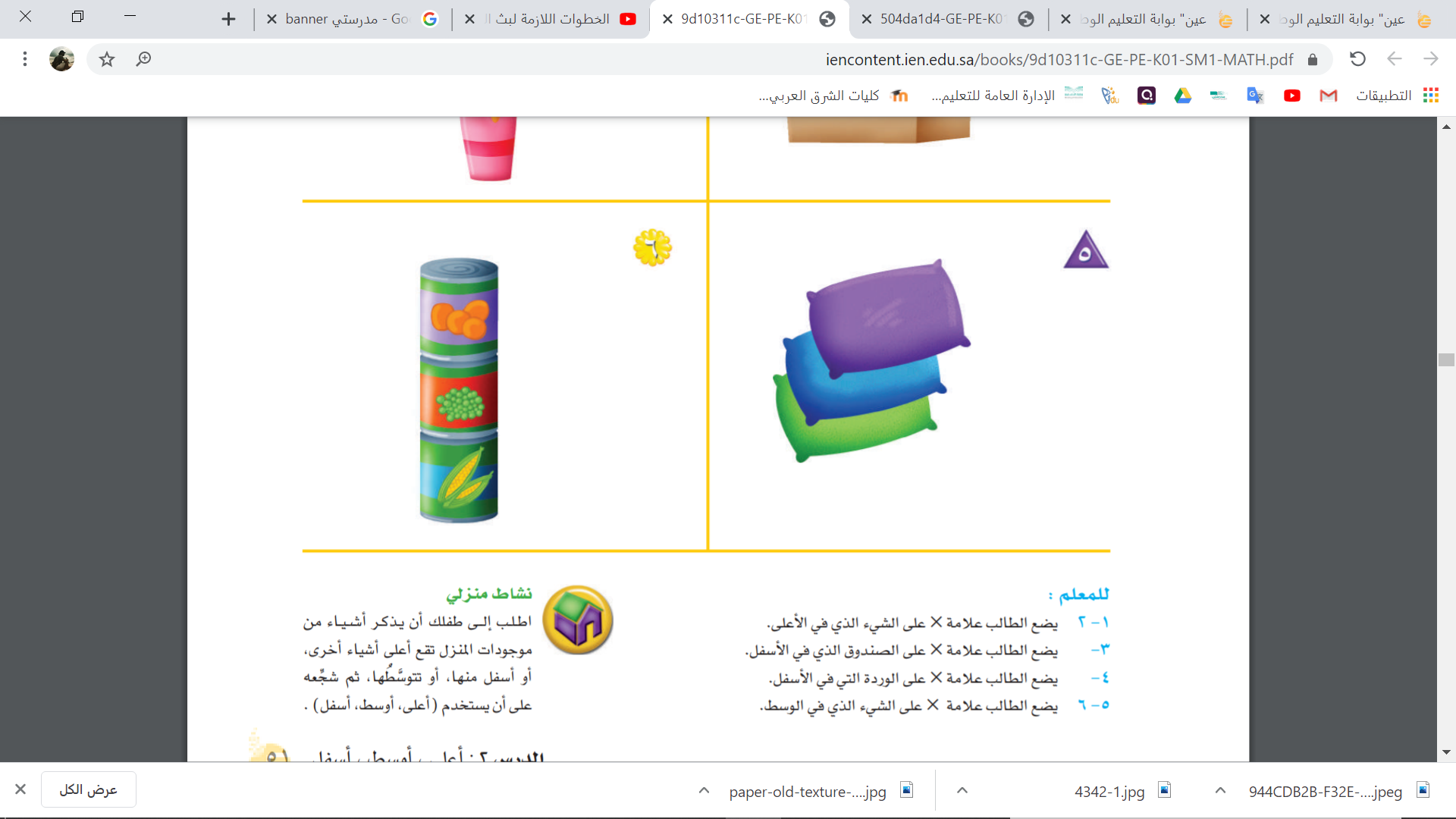 ×
×
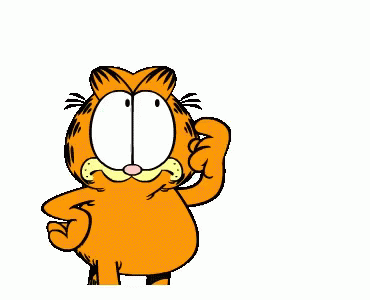 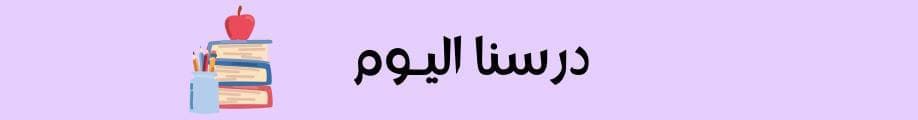 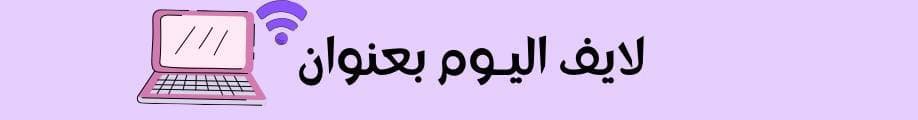 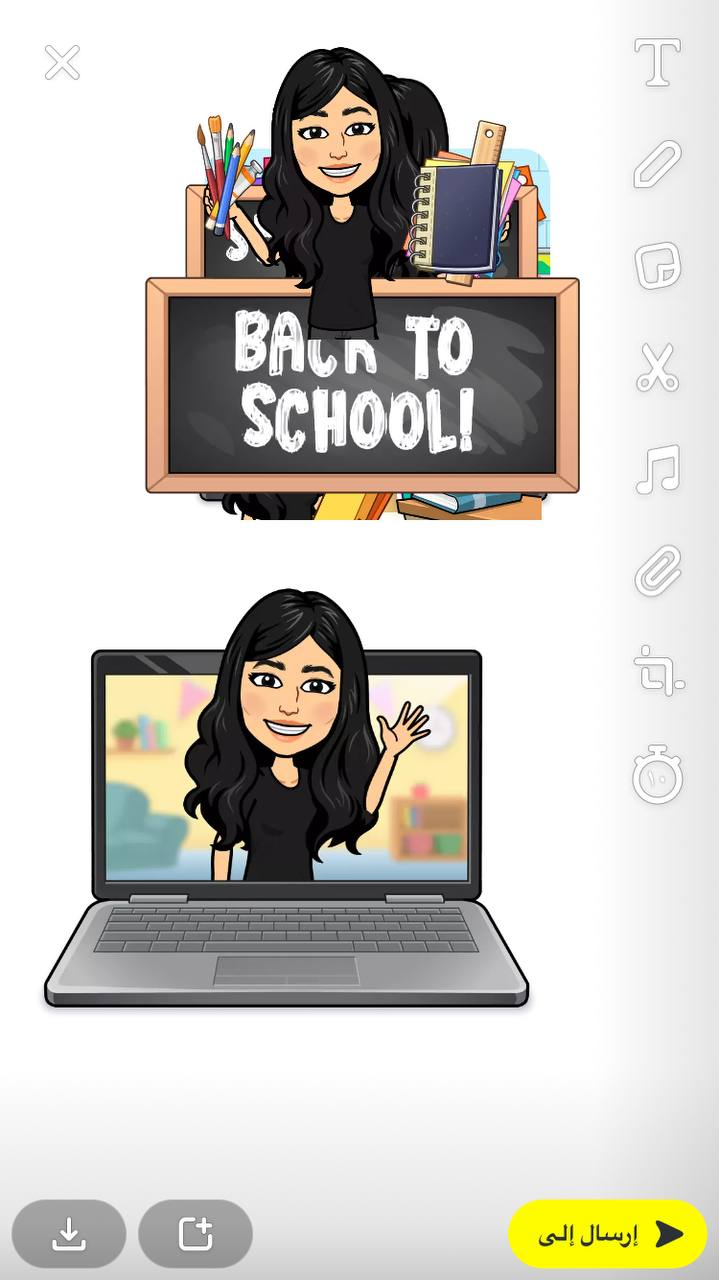 3- 2  أعلى , أوسط , أسفل
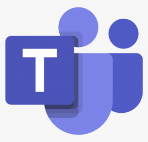 فديو الدرس
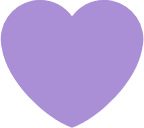 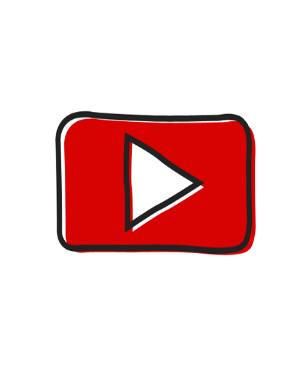 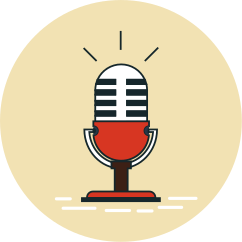 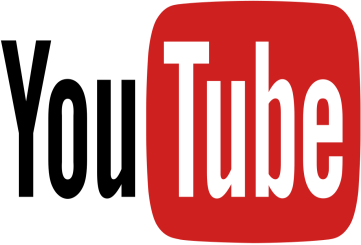 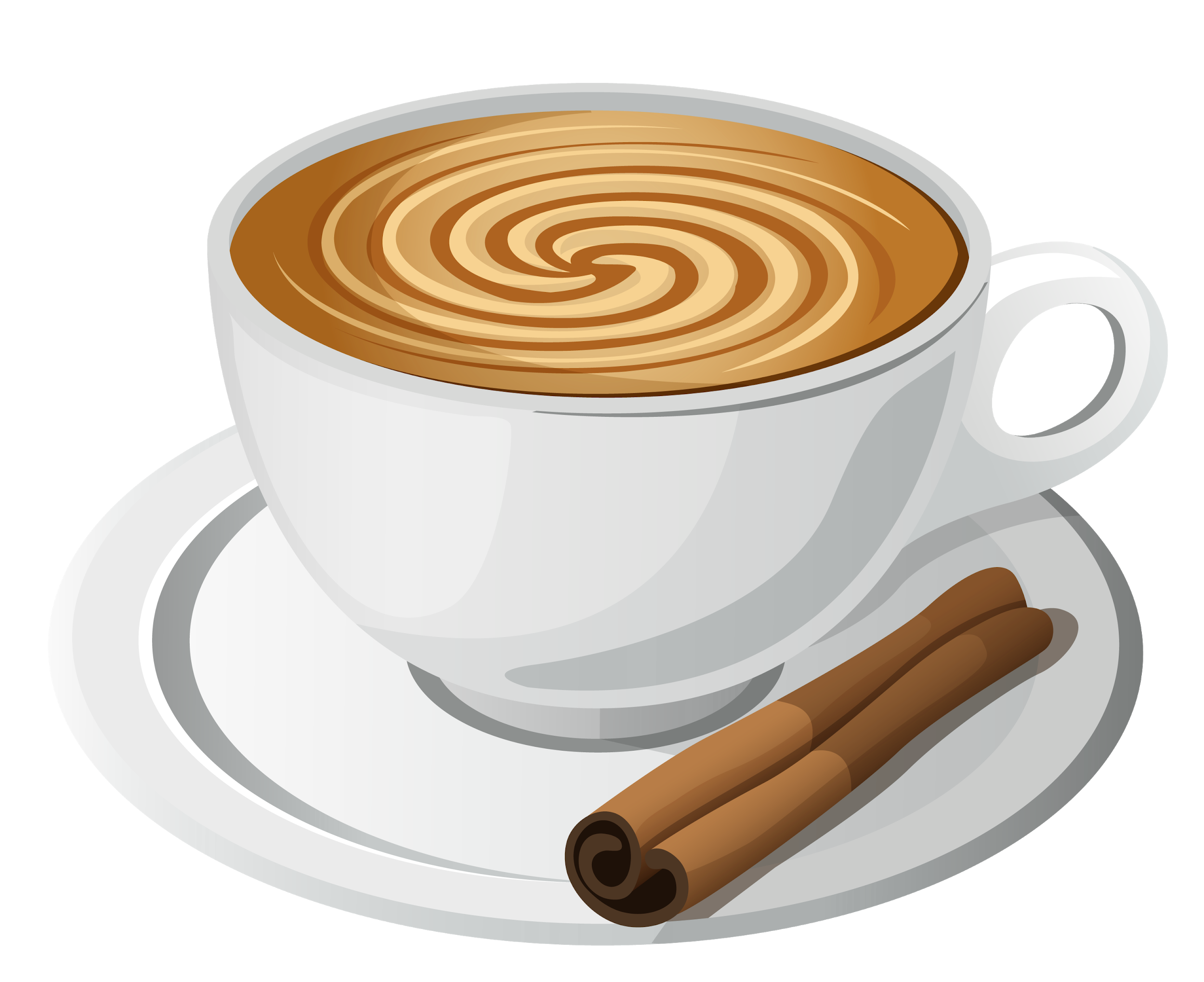 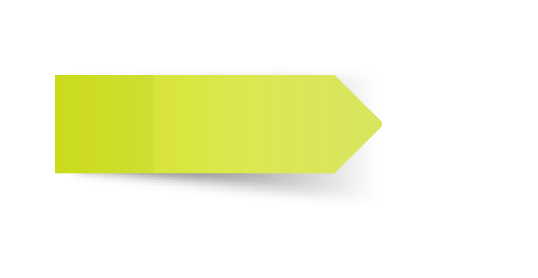 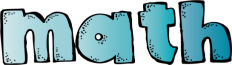 شكر خاص للأستاذ الفاضل
@Hassan_Alqarnee
https://www.youtube.com/playlist?list=PLyoodbH_5mVIlRVJAJof8blvnTy0aF9Rr
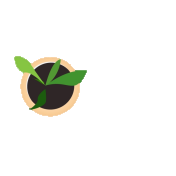 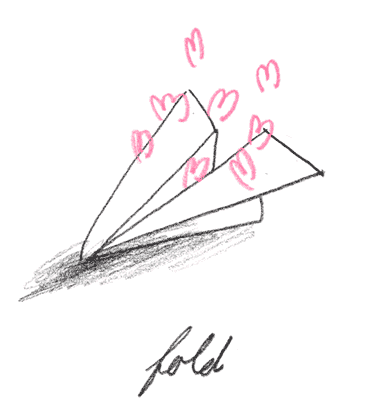 تحدث مع عائلتك
ماذا تعلمنا في درس اليوم ؟
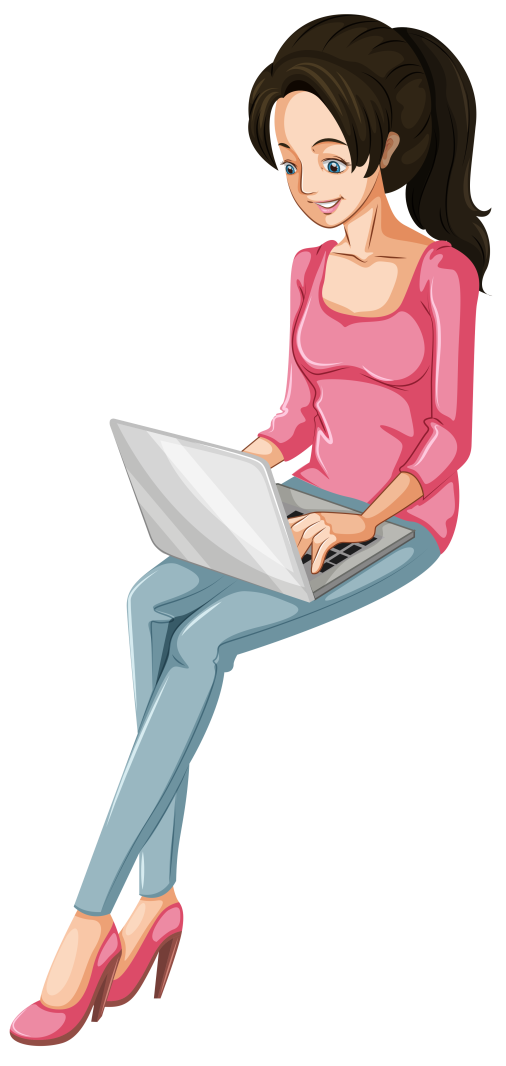 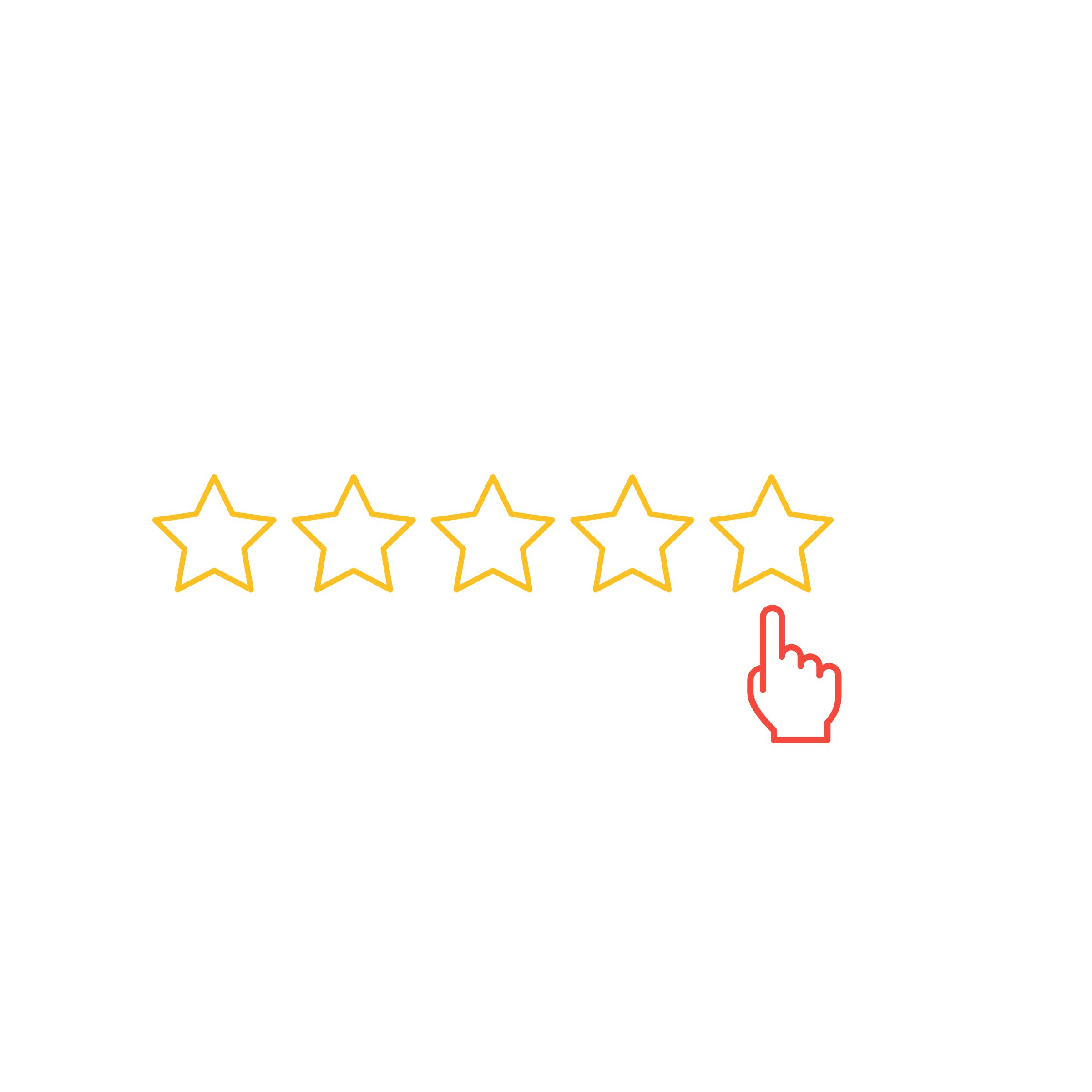 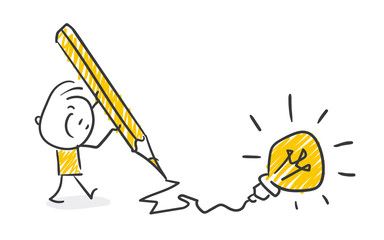 هل اعجبك درس اليوم ؟
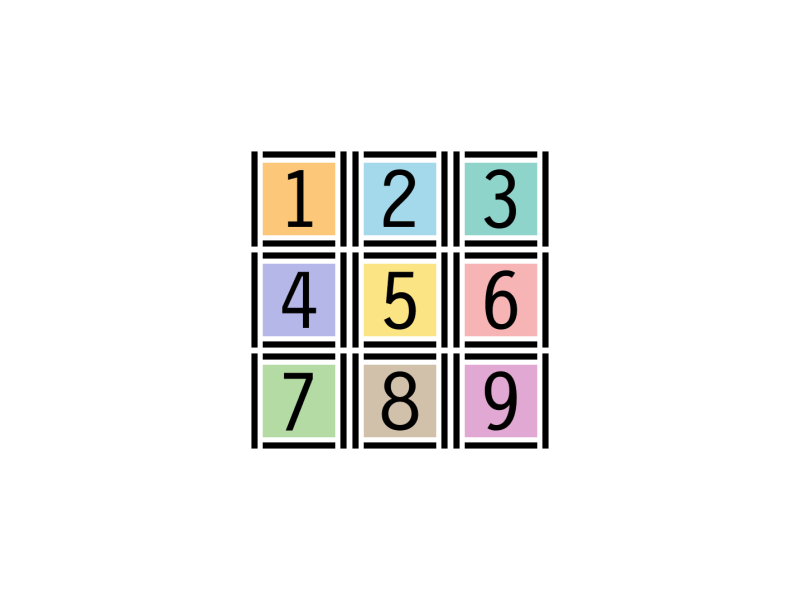 الواجب
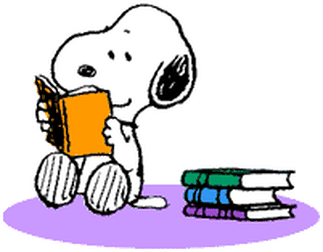 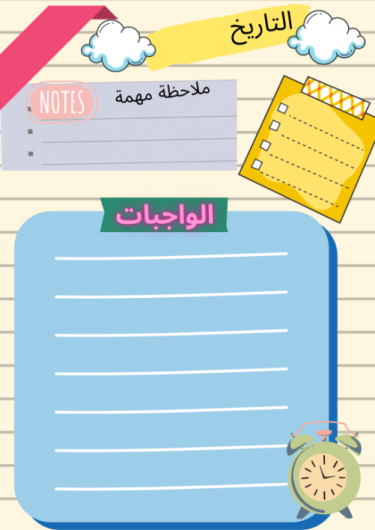 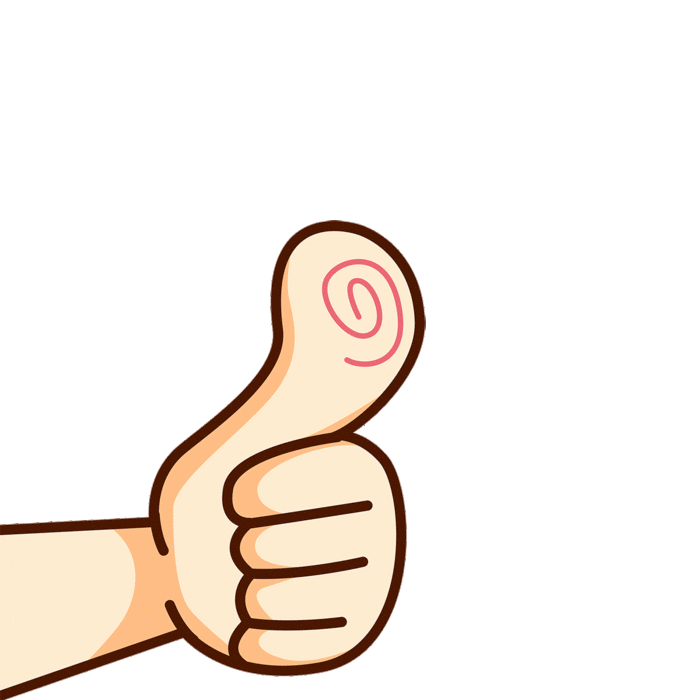 حل الواجب في منصة
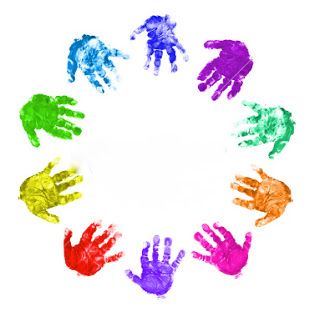 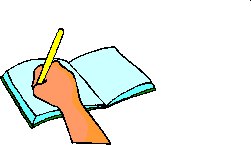 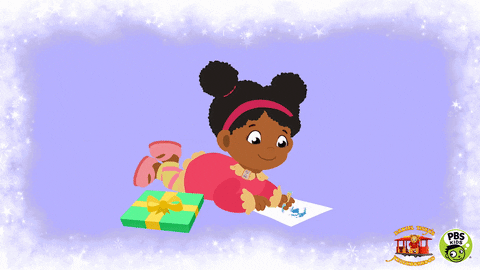 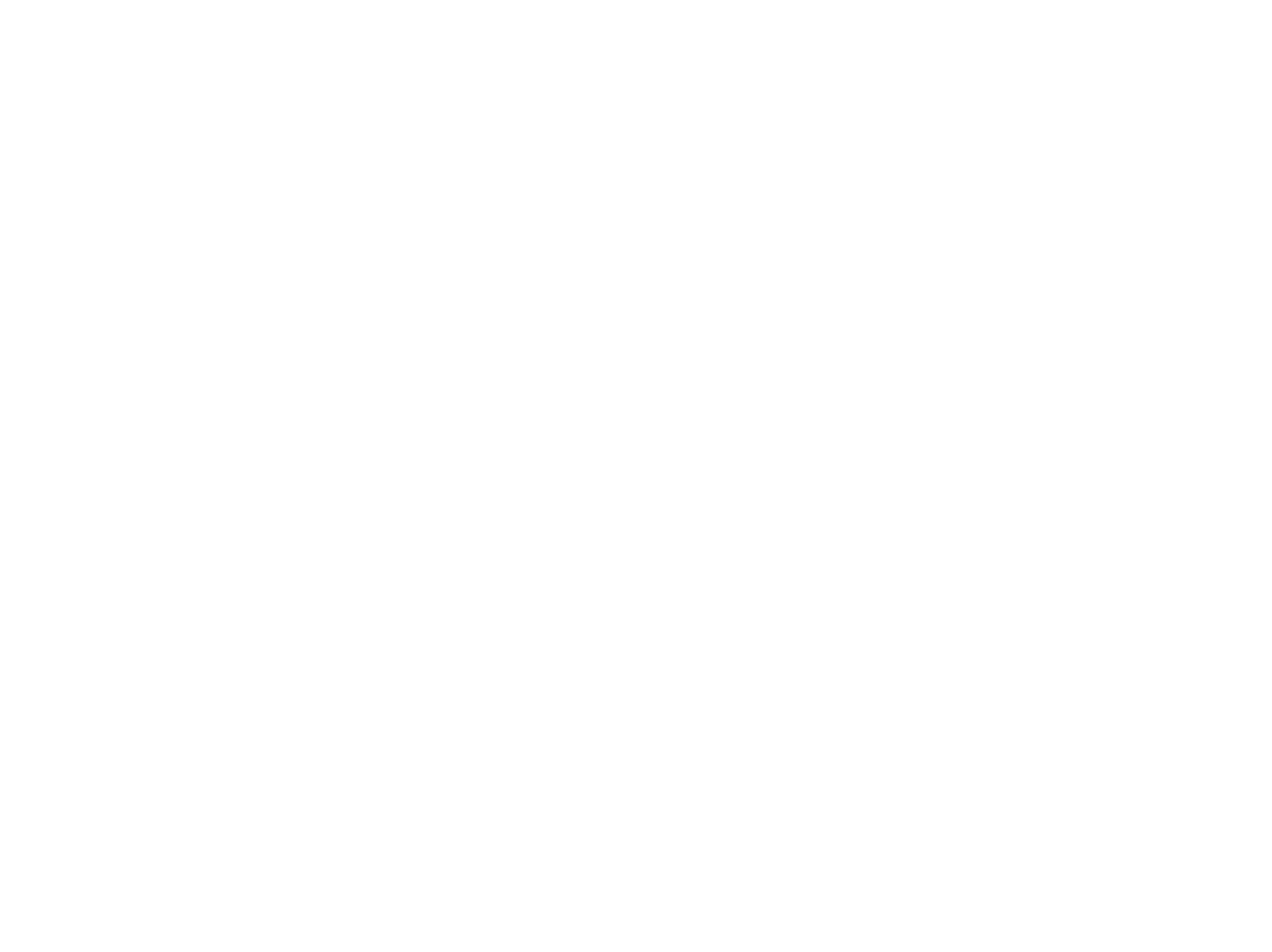 ... صفي العجيب  انتم  رائعون...
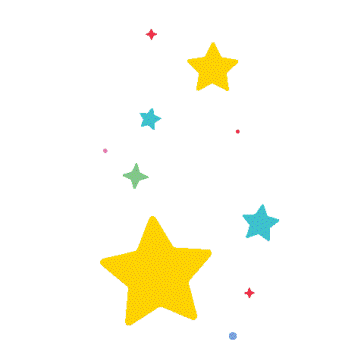 إلى الْلِقاء أَتَمنى لَكم يَوْمَاً ممتع…..
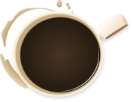 انتهت حصتنا      بالتوفيق والتيسير
ننجز العمل بإتقان
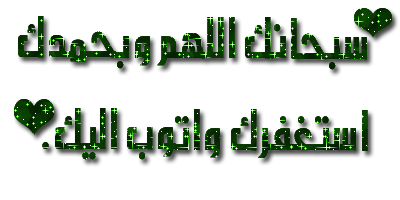 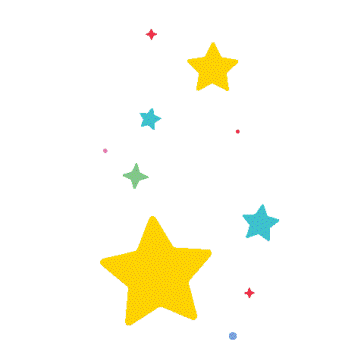 نستمتع باقي اليوم
ندعو الله دائماً
دمتم بحفظ 
الرحمن ورعايته
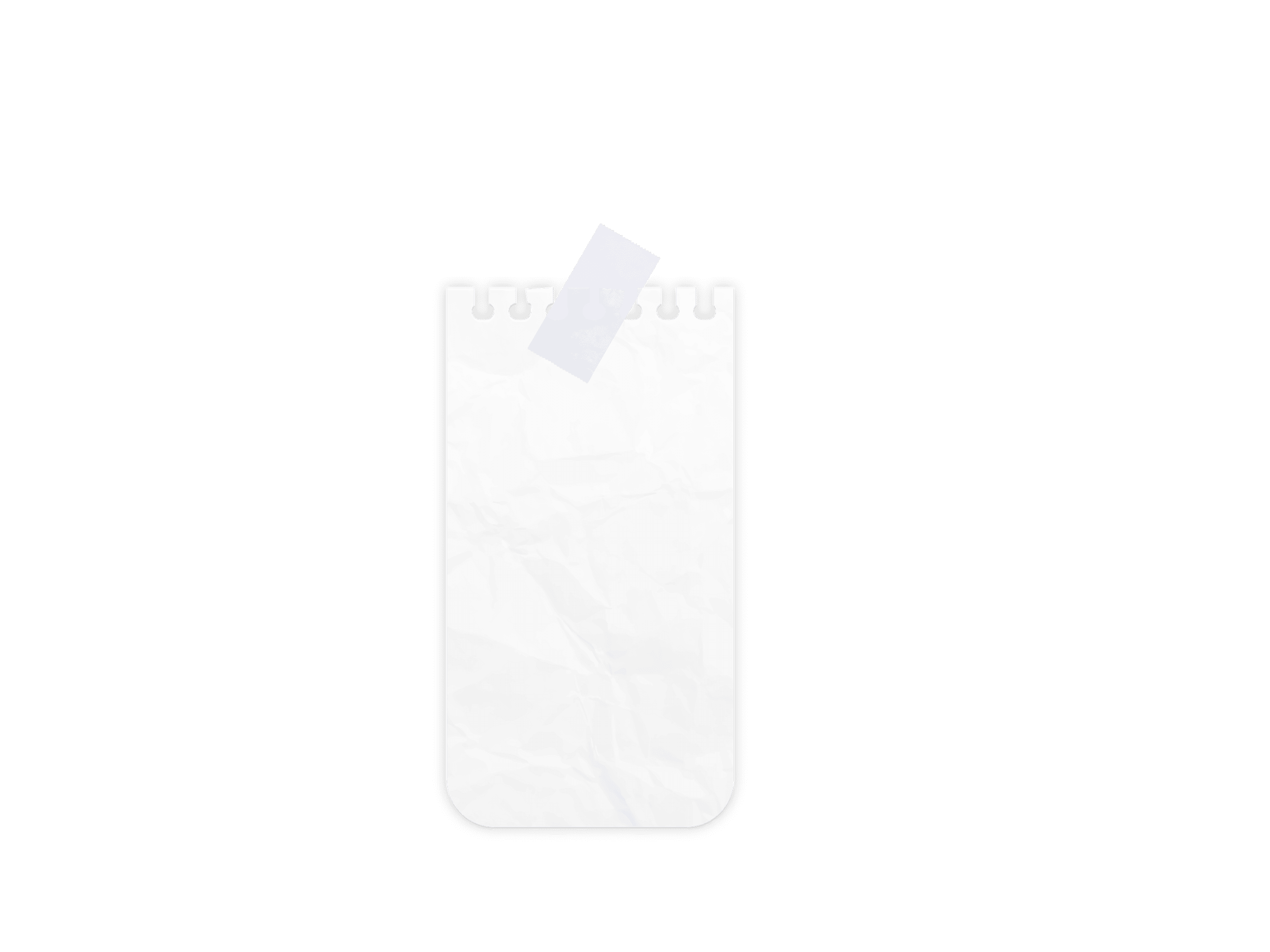 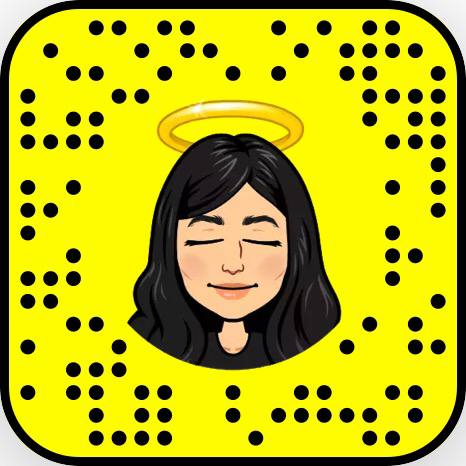 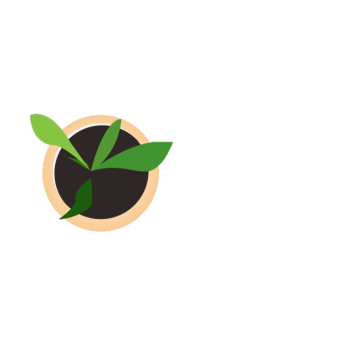 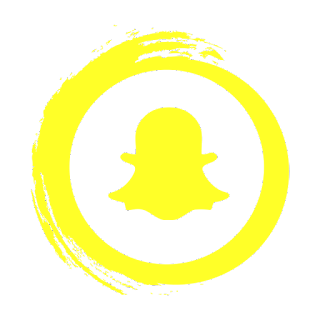 Jcliiio
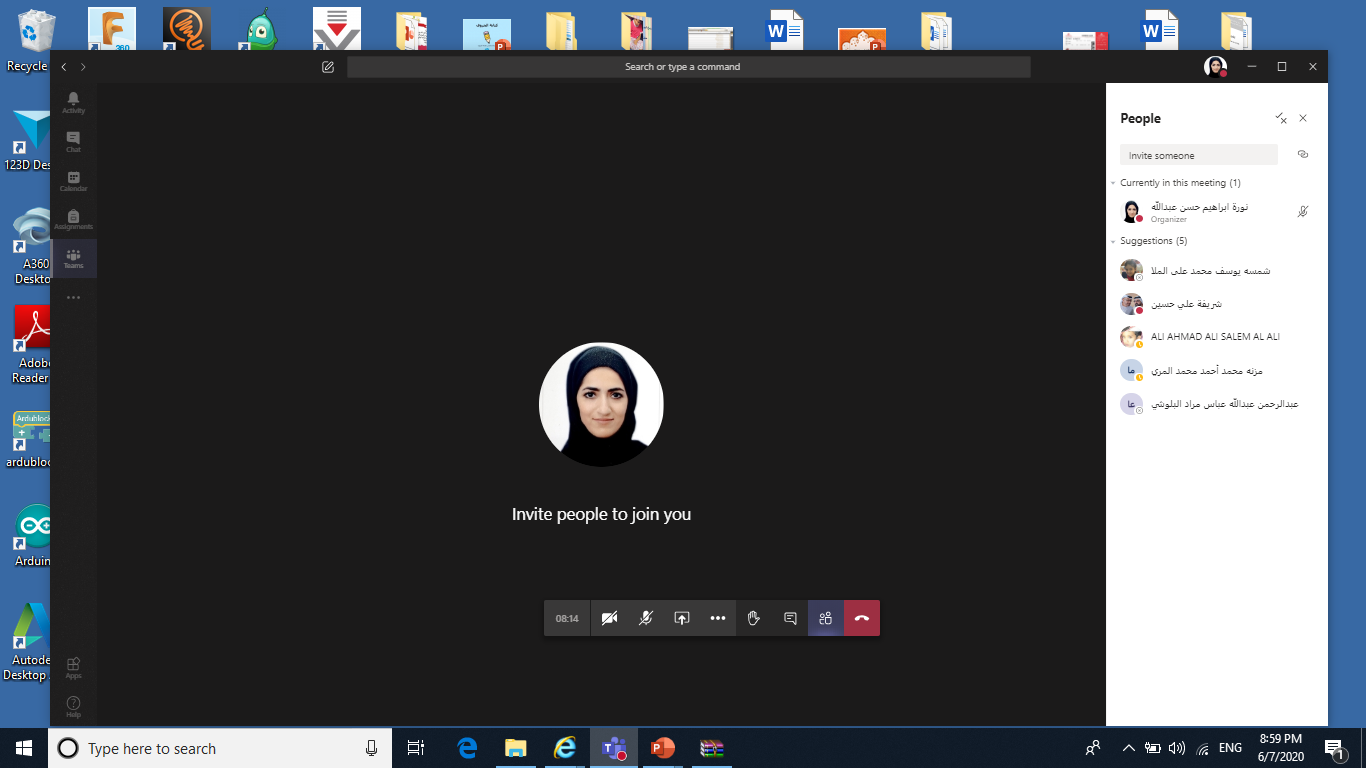 لا تنسـوا الضغط على علامة السماعة الحمراء للخروج
04
Type in details the performance of this option. You need to enter your data
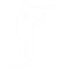 03
Type in details the performance of this option. You need to enter your data
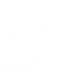 02
Type in details the performance of this option. You need to enter your data
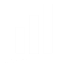 01
Type in details the performance of this option. You need to enter your data
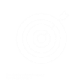 1
2
3
4
5
在此处输入标题内容
点击添加文本点击添加文本点击添加文本
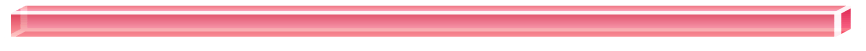 点击添加文本点击添加文本点击添加文本
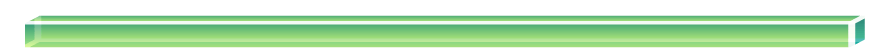 点击添加文本点击添加文本点击添加文本
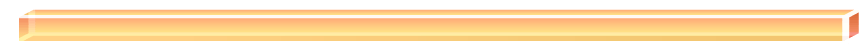 点击添加文本点击添加文本点击添加文本
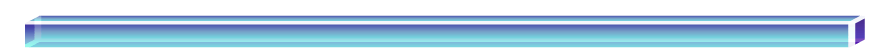 点击添加文本点击添加文本点击添加文本
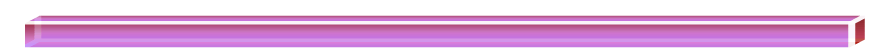